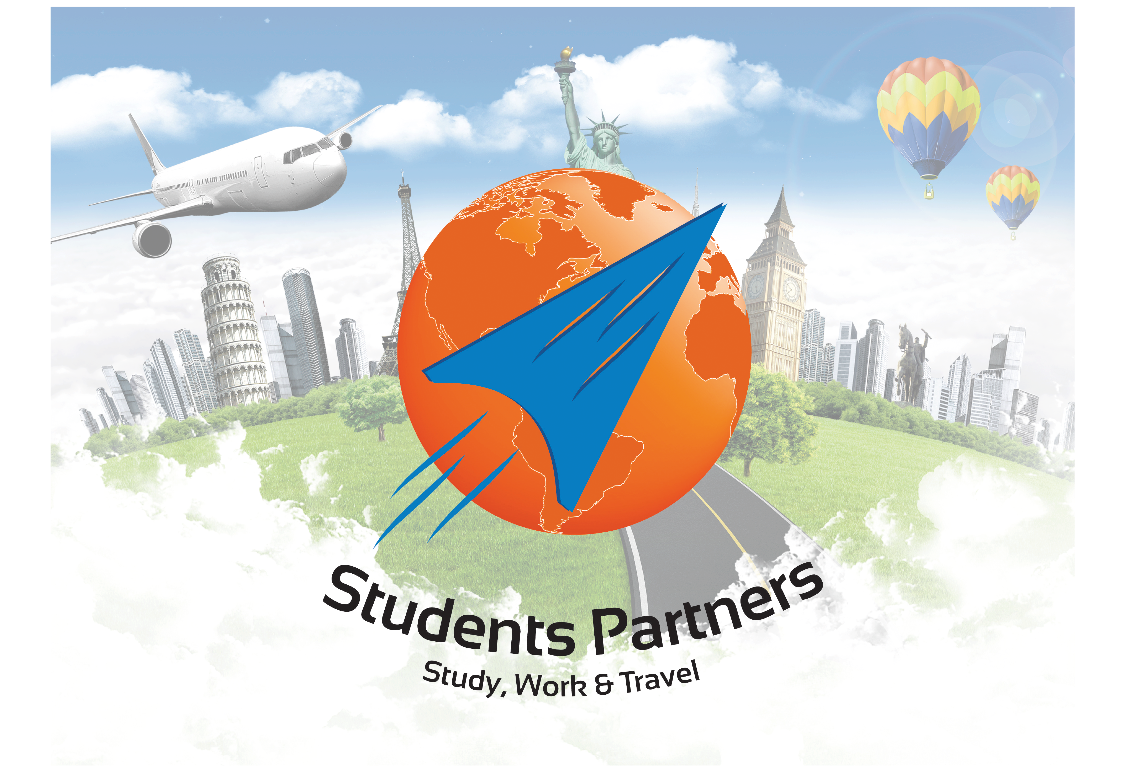 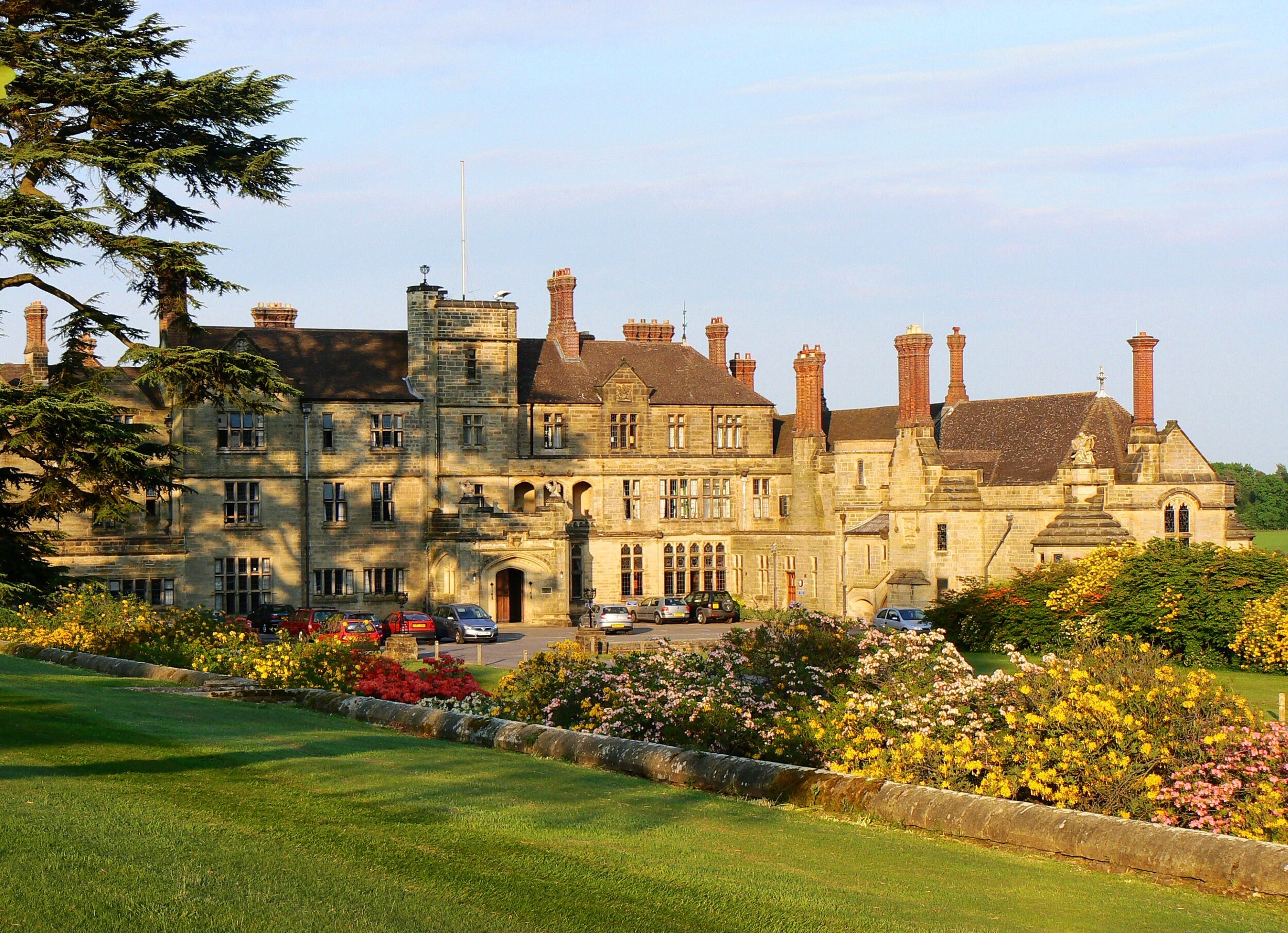 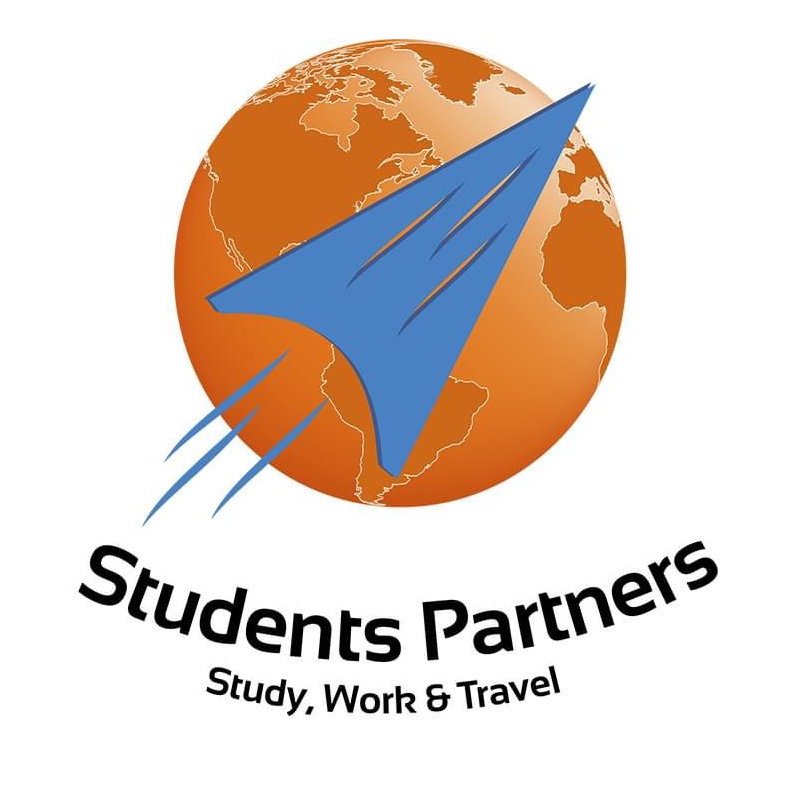 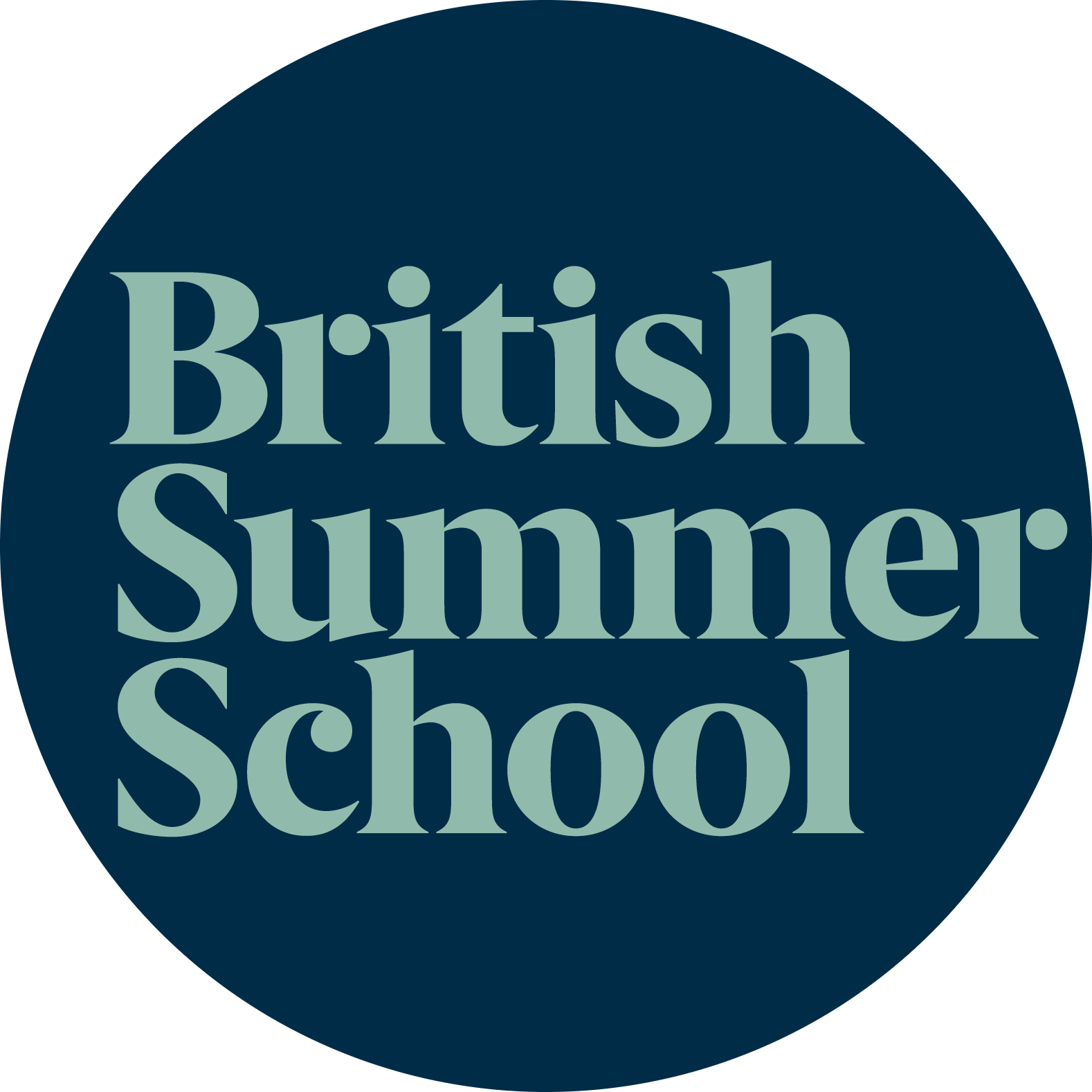 VERANO
2024
Idioma inglés y habilidades del siglo XXI
Aprendizaje Internacional
Estudiantes de 6 a 19 años
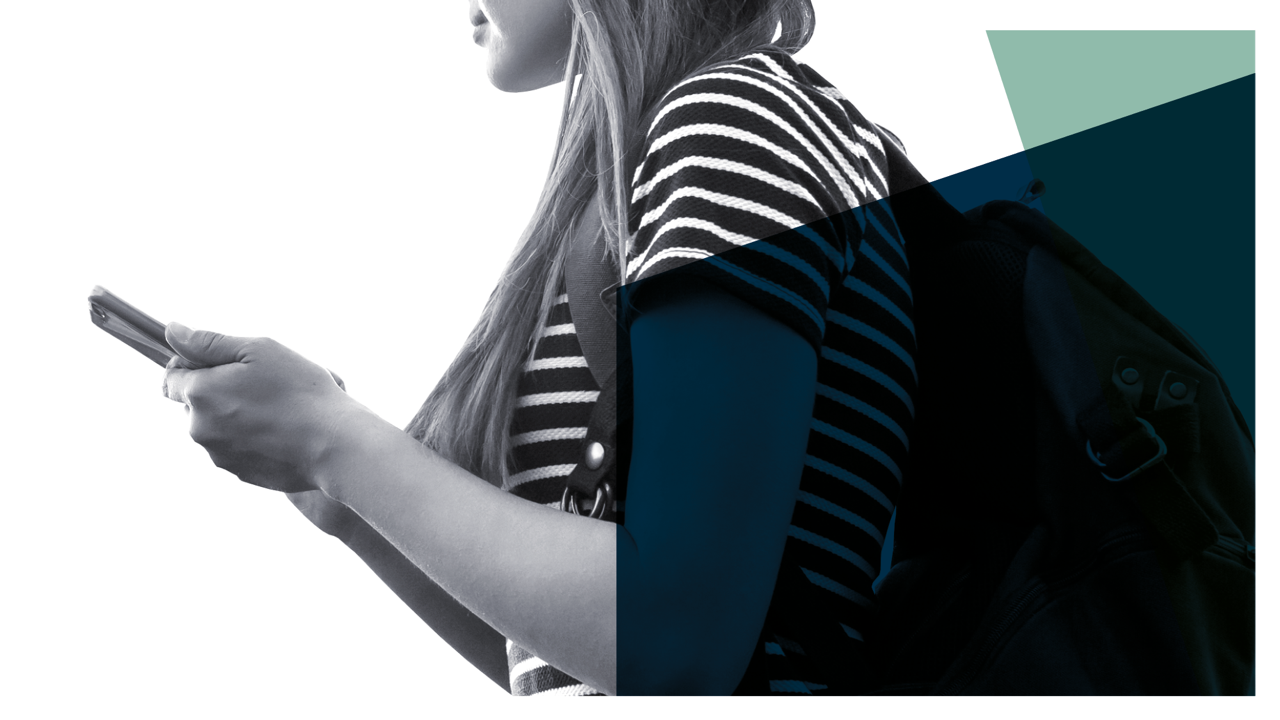 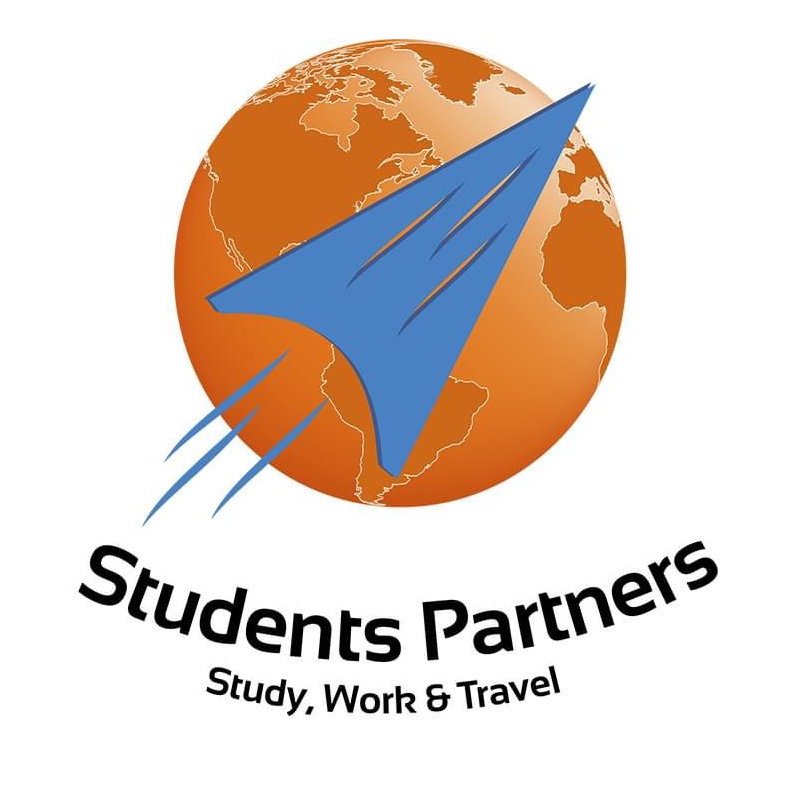 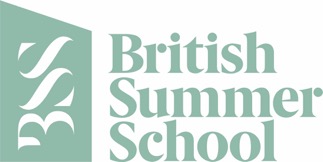 Cursos de idioma ingles
Habilidades del siglo XXI
6-19 años
30 de junio al 10 de agosto de 2024
Residencial, pensión completa
10 cursos diferentes
5 ubicaciones
Cursos de preparación a examen
Programa de ocio (deporte, música, arte, danza)
Pro Options (entrenamiento deportivo profesional)
Programa cultural (excursiones)
BSS True Me
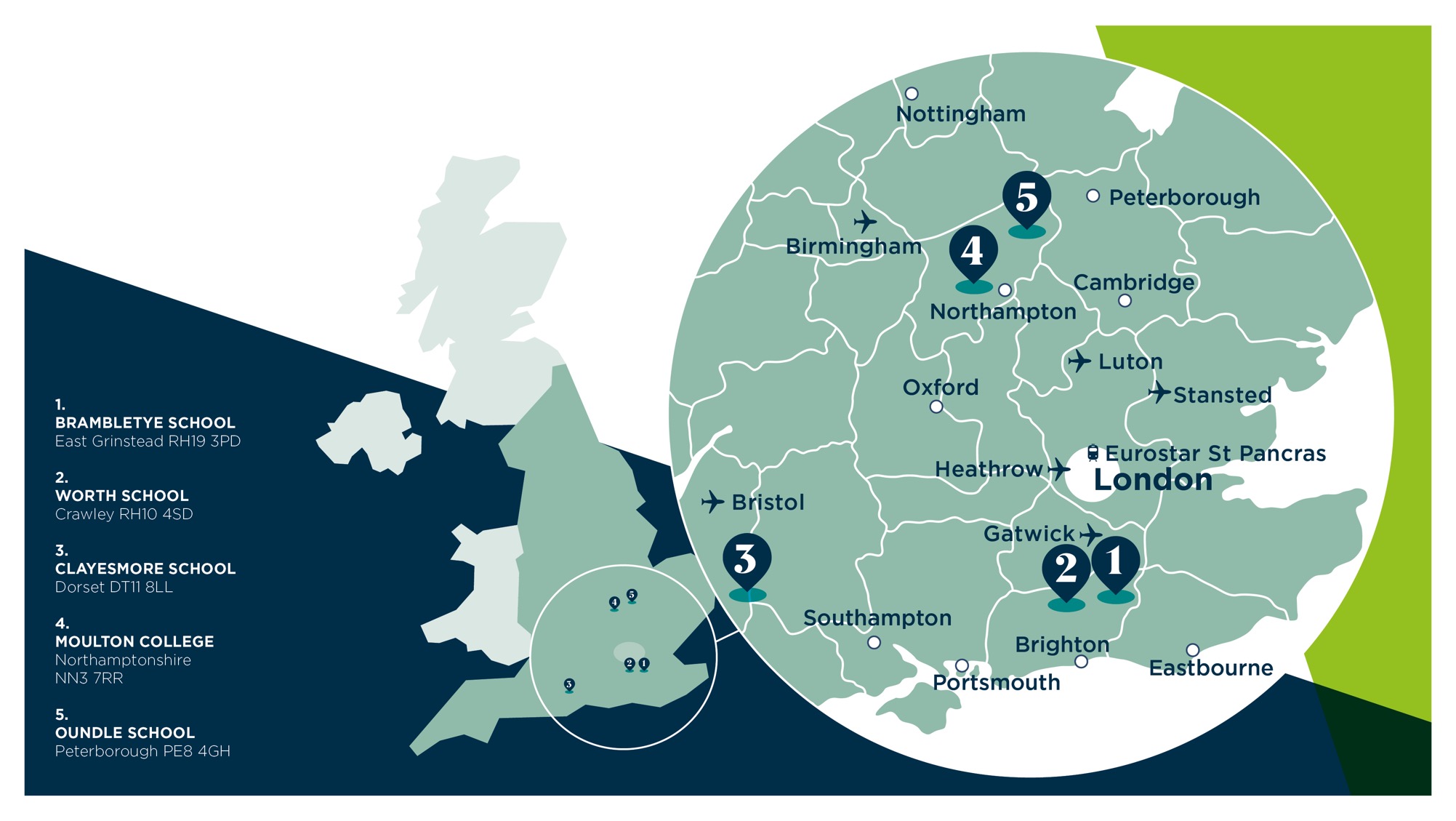 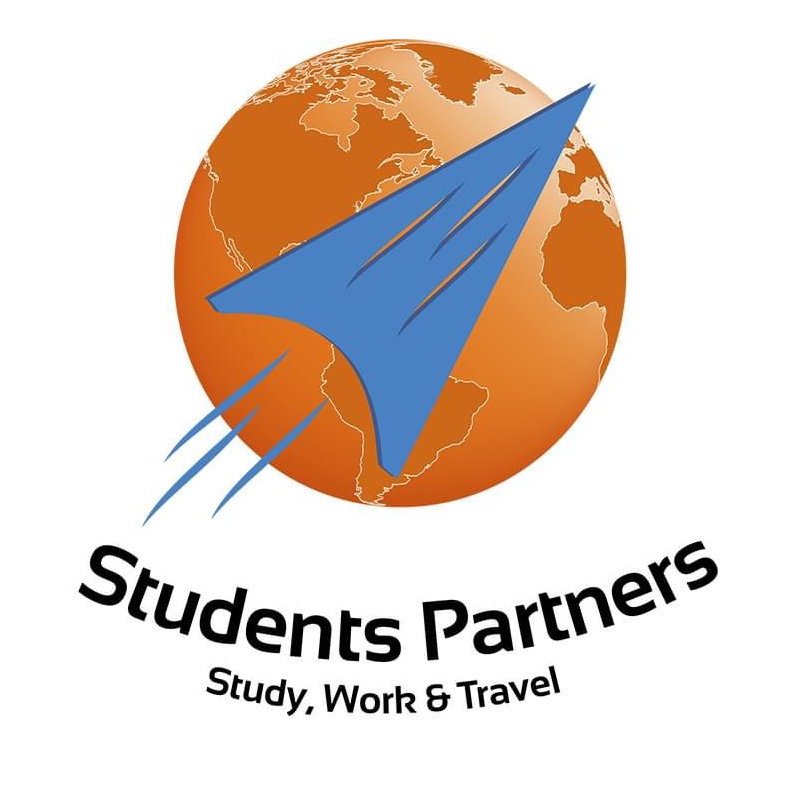 Ubicaciones
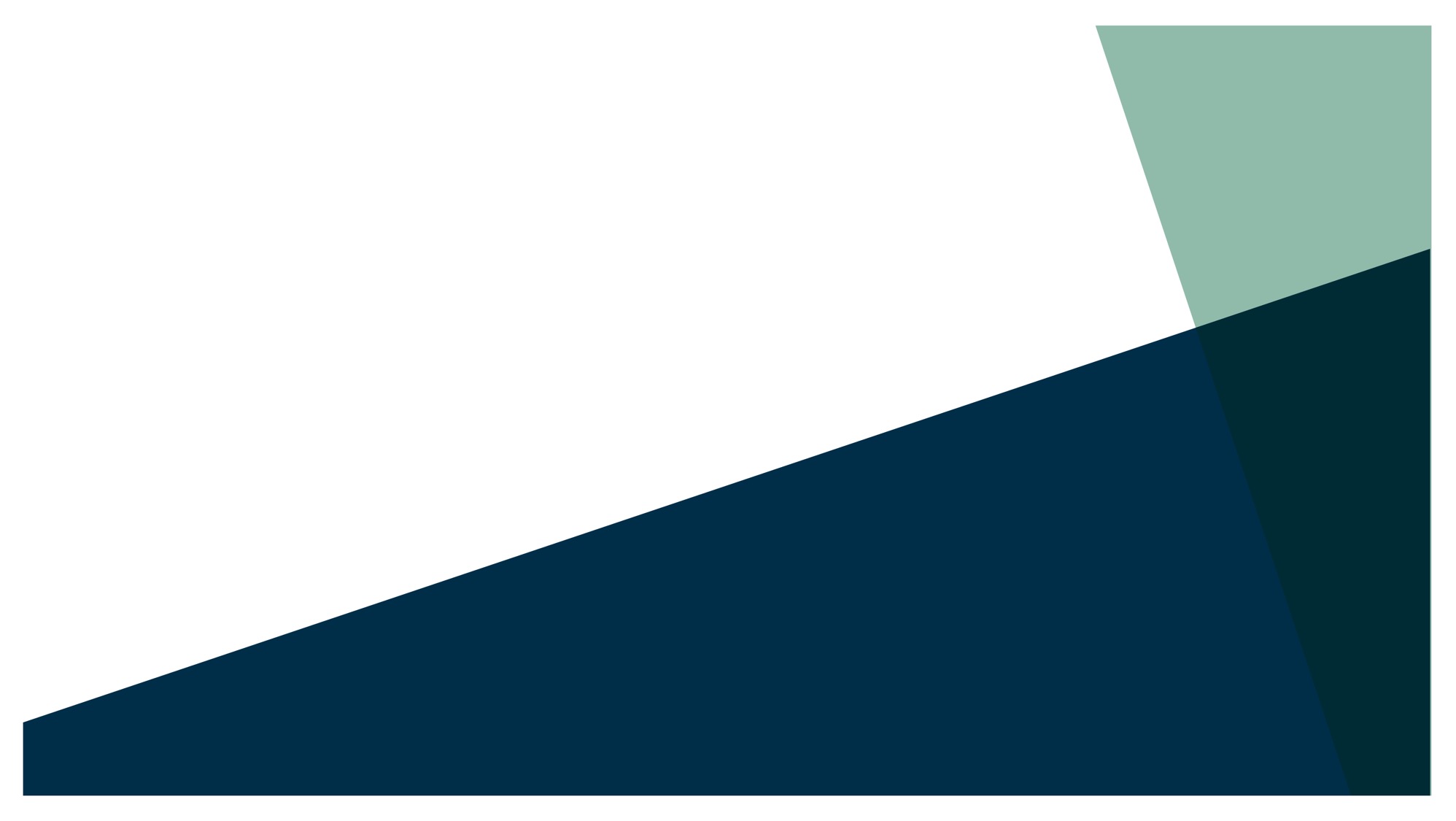 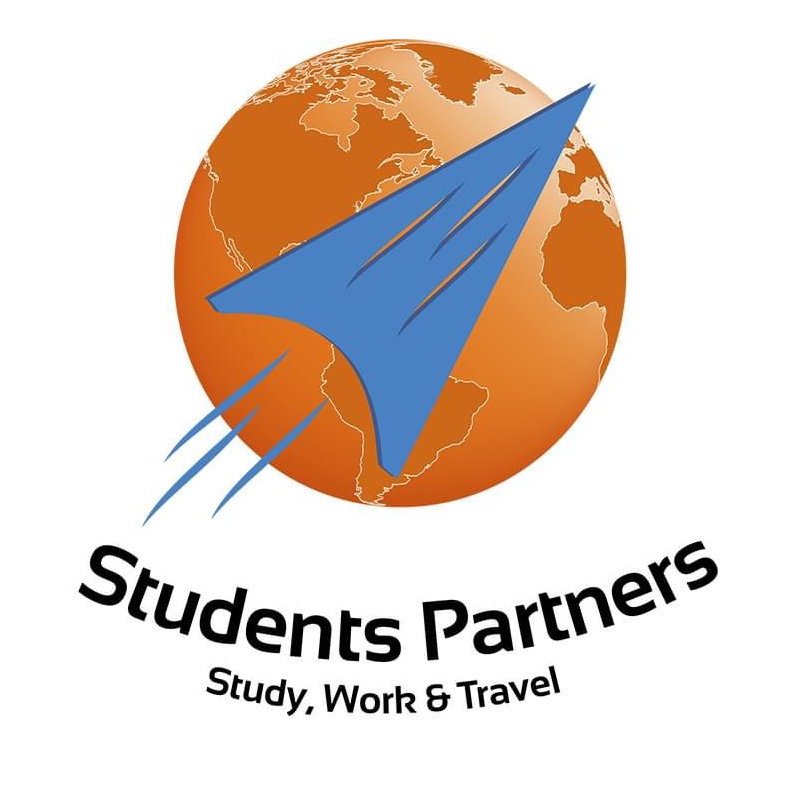 Cursos
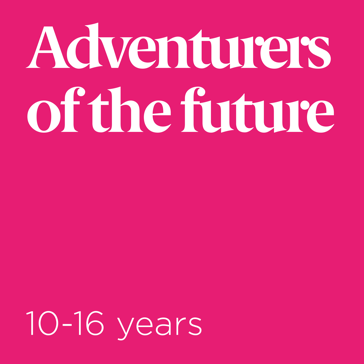 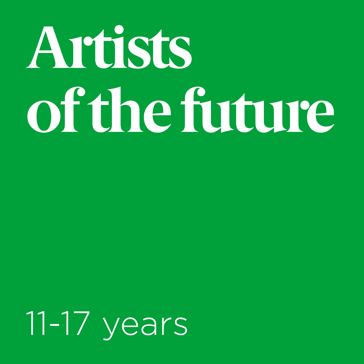 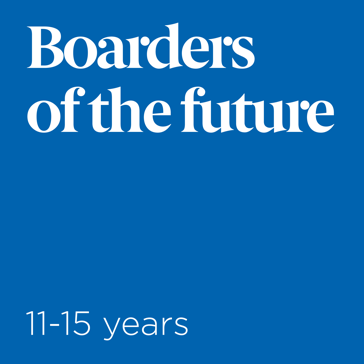 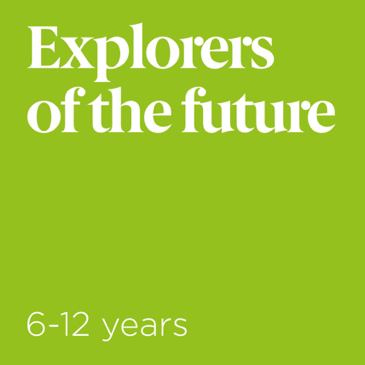 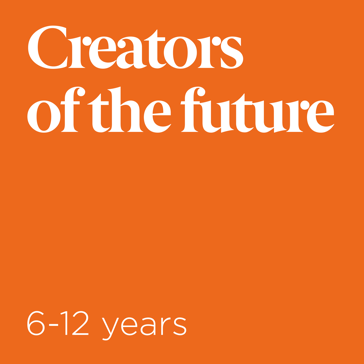 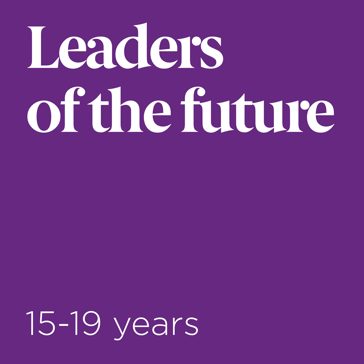 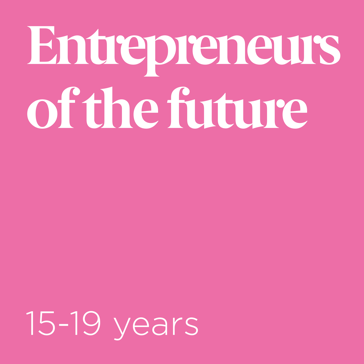 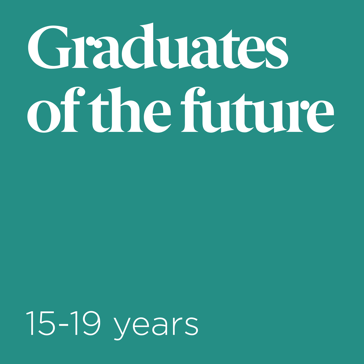 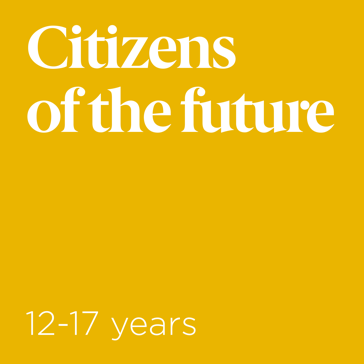 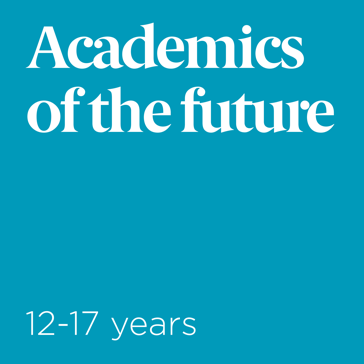 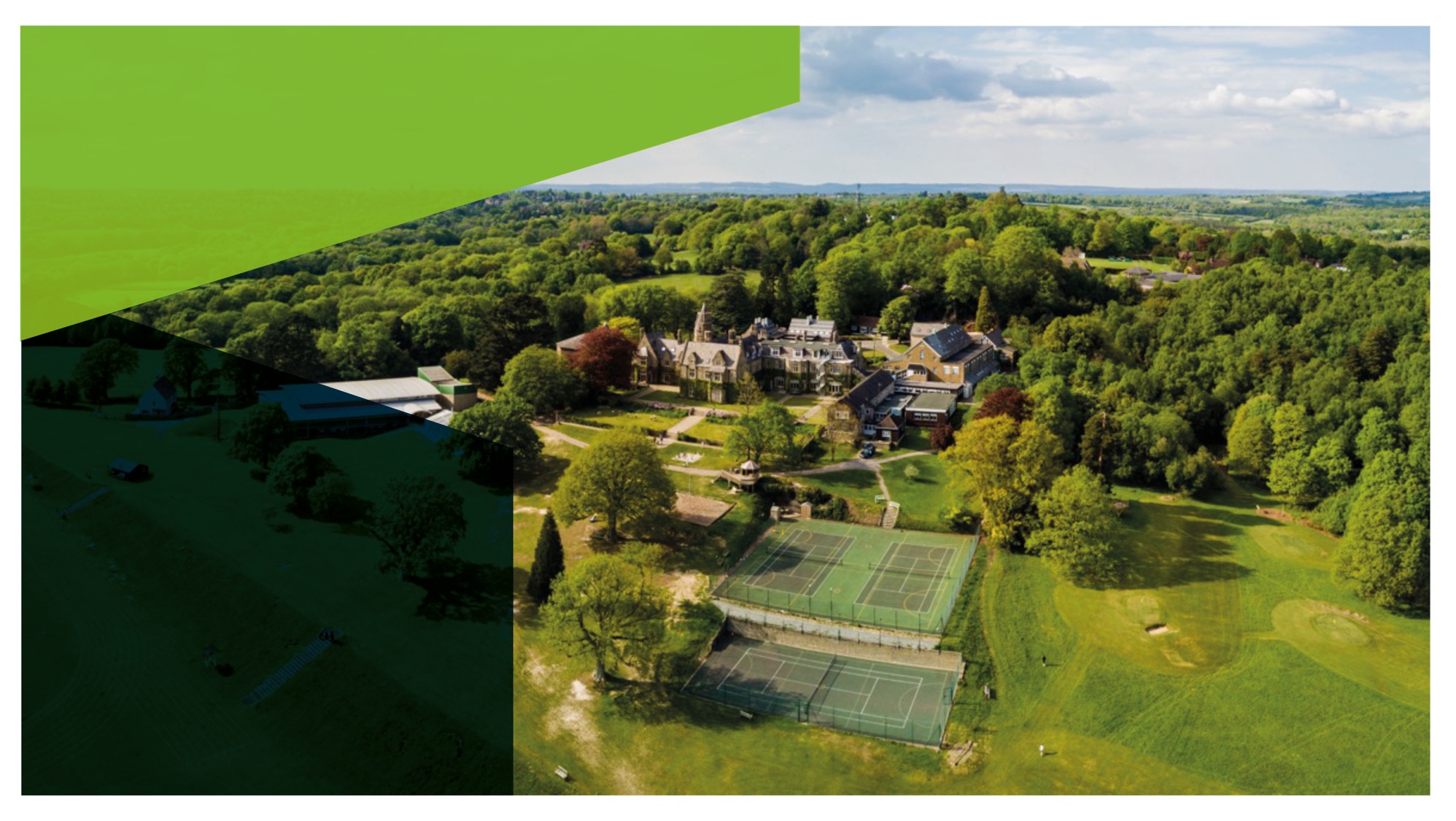 Brambletye
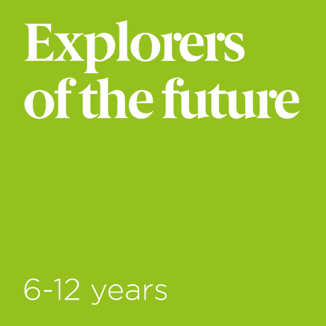 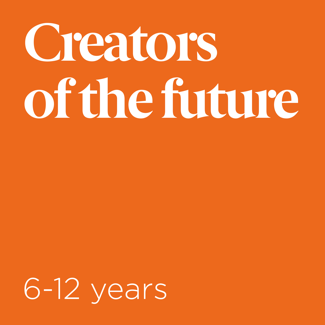 Campos de juego
Piscina cubierta climatizada
Pabellón de deportes
Canchas de tenis
Campo de golf
Escuela forestal
Teatro
4-6 camas por habitación
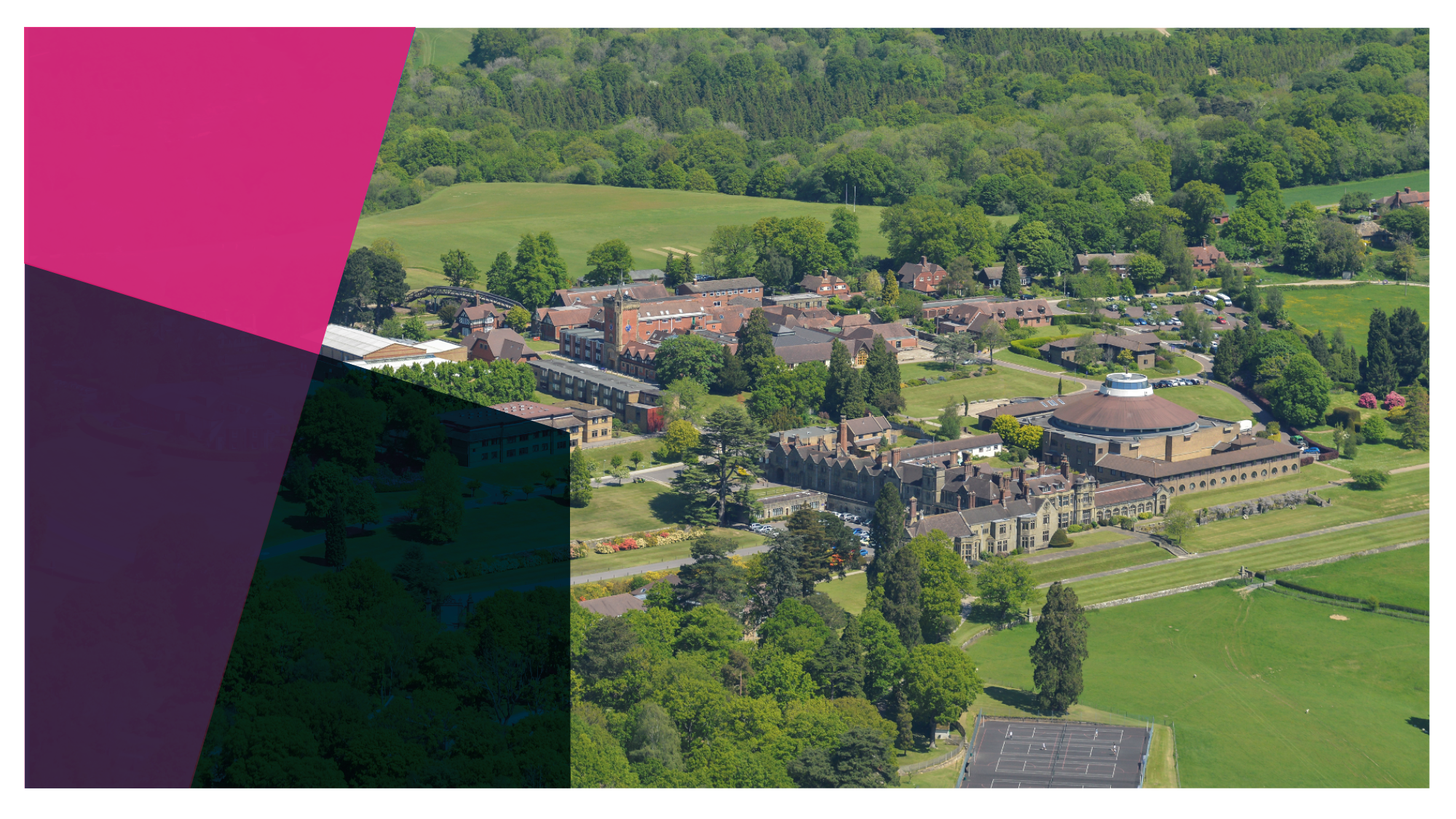 Worth
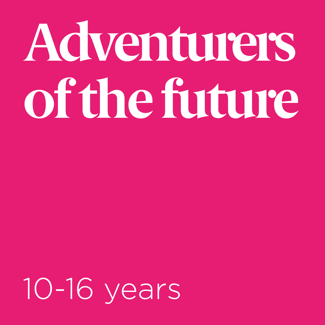 Campos de fútbol
Cancha de AstroTurf para todo clima
Canchas de tenis
Pabellón de deportes
Teatro dramático
Redes de críquet
Escuela forestal
Sala de fitness
Establos para montar a caballo
1-2 camas por habitación
Algunas habitaciones con baño privado.
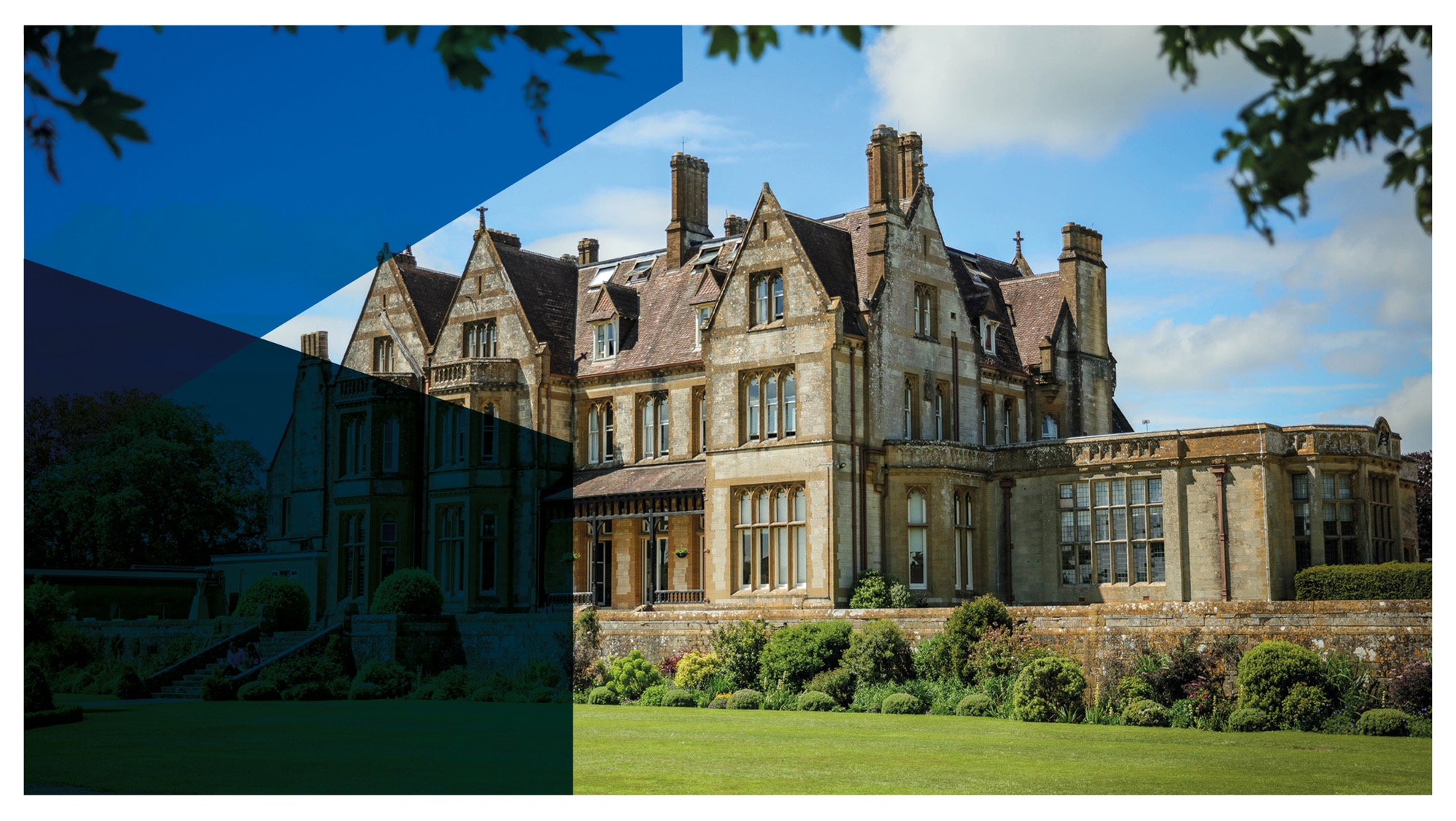 Clayesmore
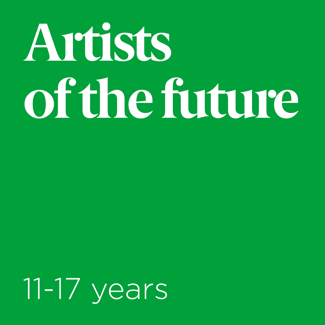 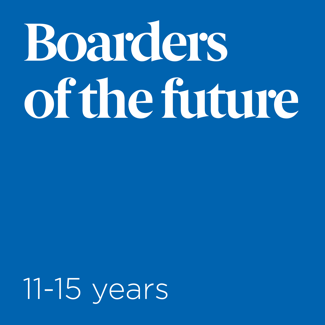 Campos de juego
Piscina cubierta climatizada
Pabellón de deportes
Canchas de tenis
Teatro 
Cafetería
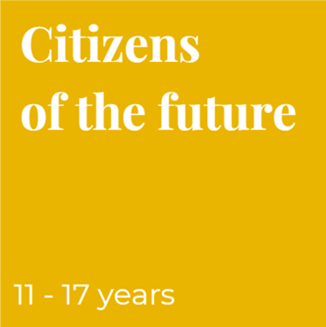 2-5 camas por habitación
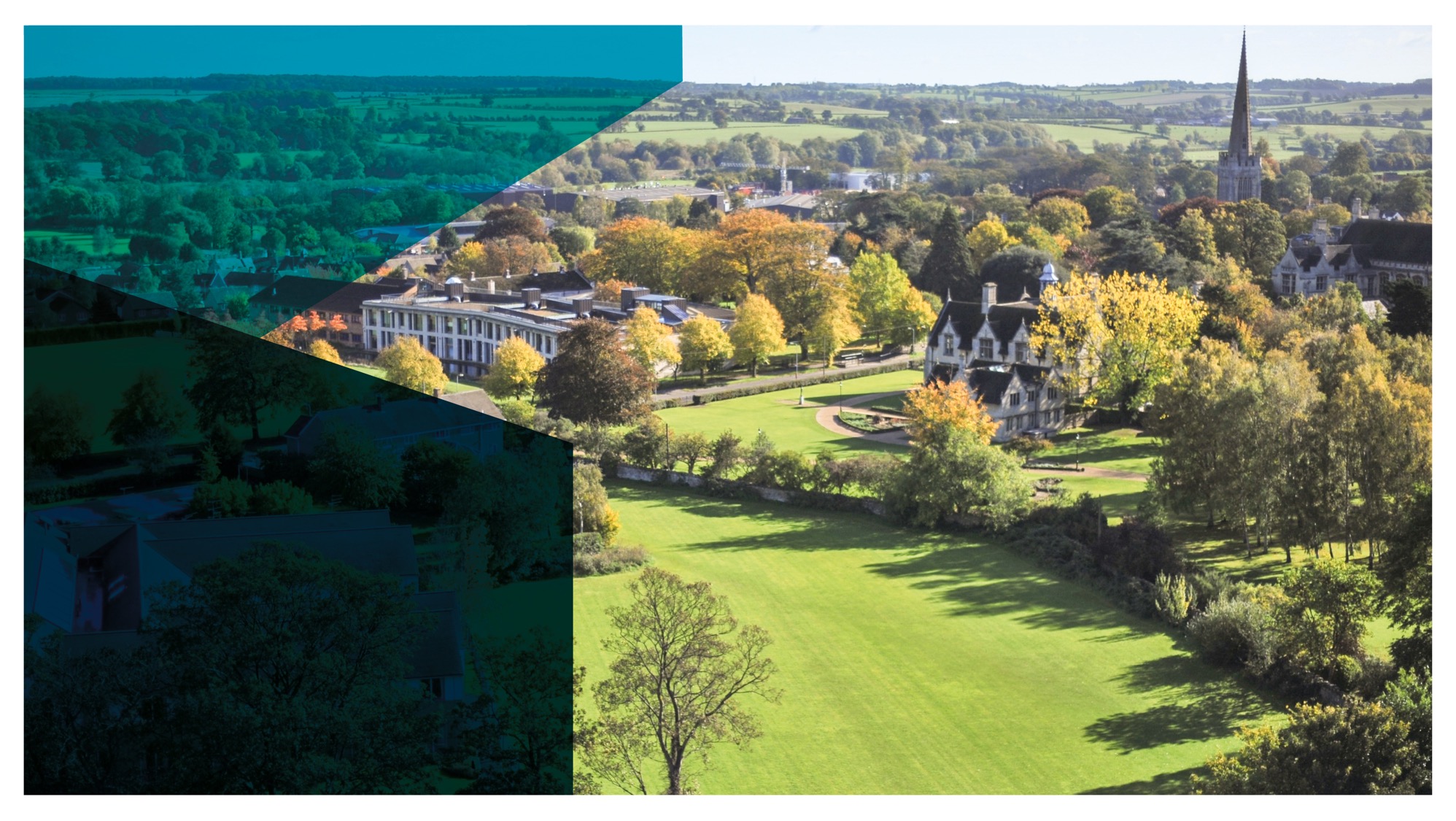 Oundle
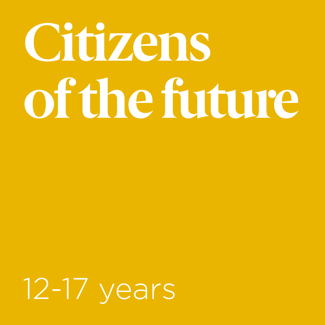 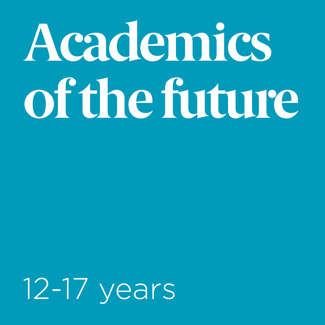 Campos de fútbol
Cancha de AstroTurf para todo clima
Canchas de tenis
Canchas de netball
Pistas de squash
Pabellón de deportes
Teatro 
Pista de atletismo
Piscina cubierta de 50m
Gimnasio
2-5 camas por habitación
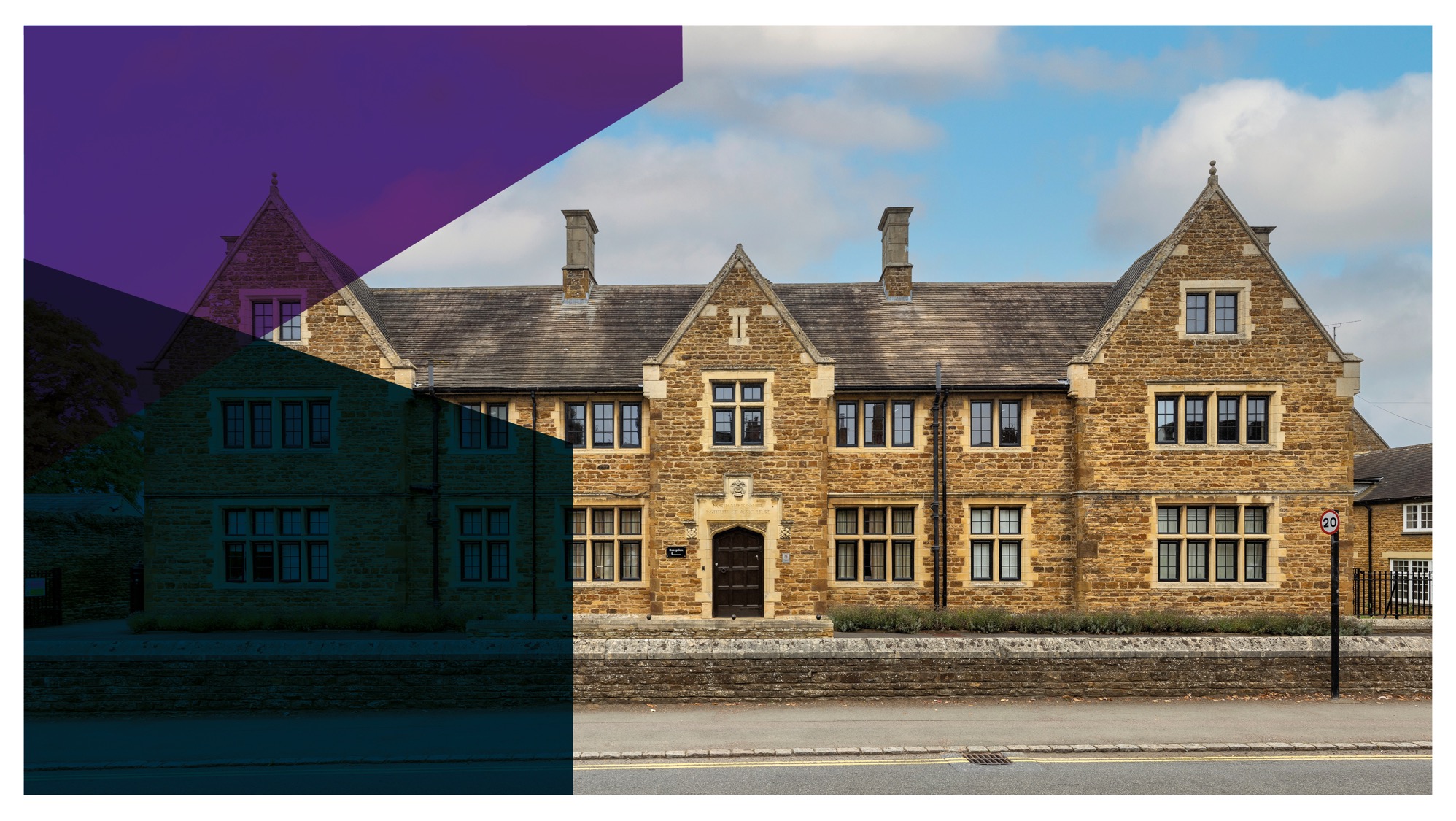 Moulton
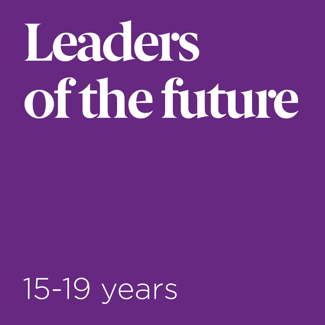 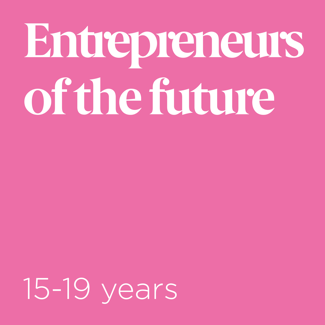 Tono 3G
Centro de innovación en alimentos y bebidas
Simulador de golf
Canchas de baloncesto
Campos de juego
Pabellón de deportes
Gymnasio
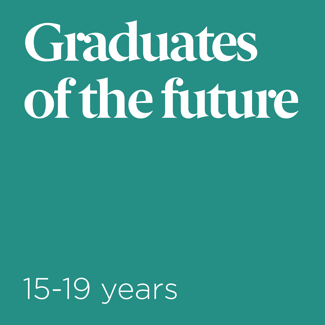 1-2 camas por habitación
Todas las habitaciones con baño privado.
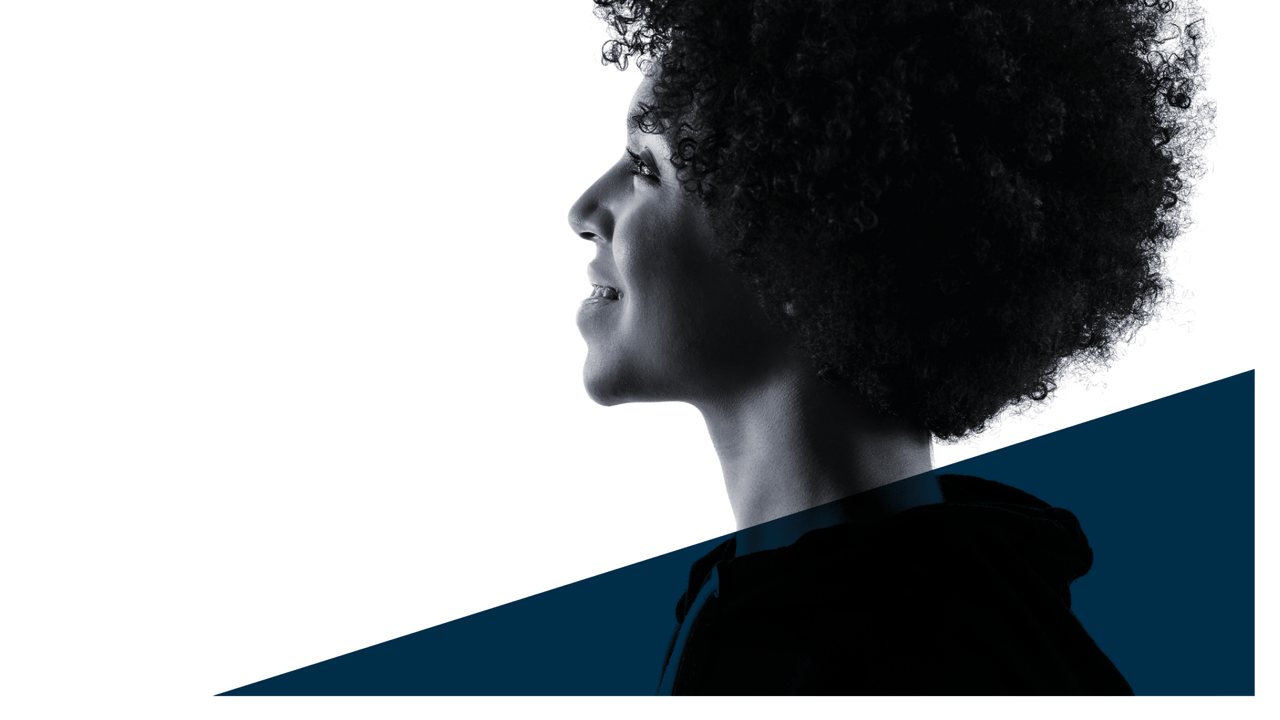 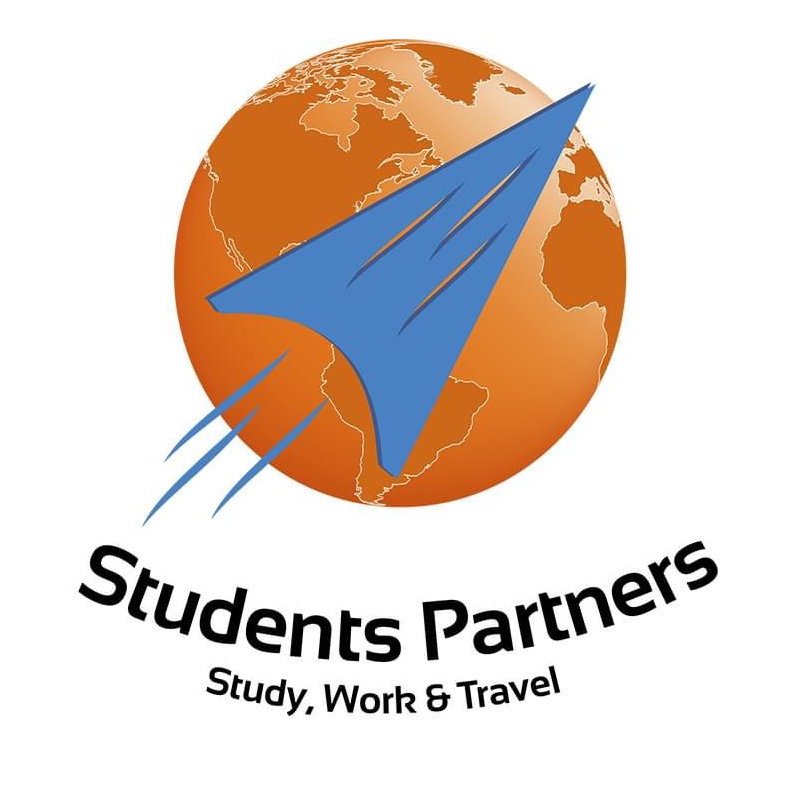 Programa
1. ACADEMICO
Inglés básico
Ingles academico
Inglés de negocios
Aprendizaje e innovación
Enfoque
Cursos de examen

2. OCIO
Multideportes y actividades
Opciones profesionales
Experiencia BSS con True Me

3. CULTURAL
Excursiones
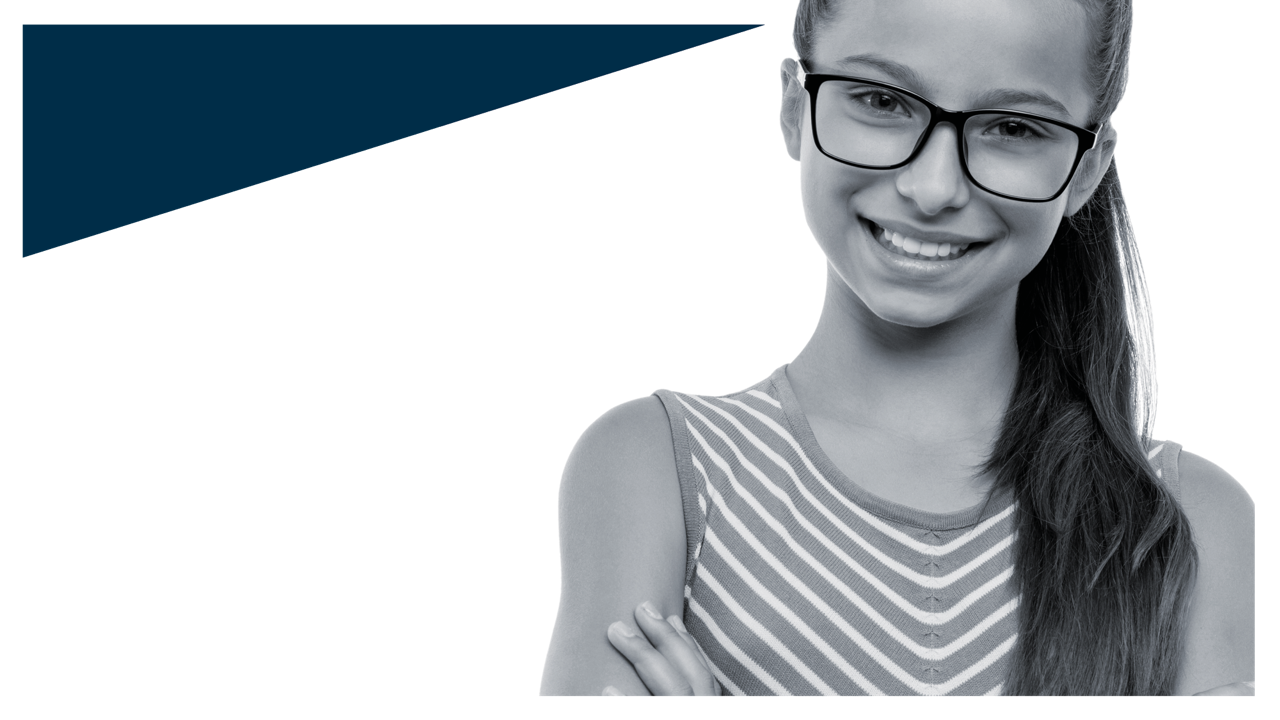 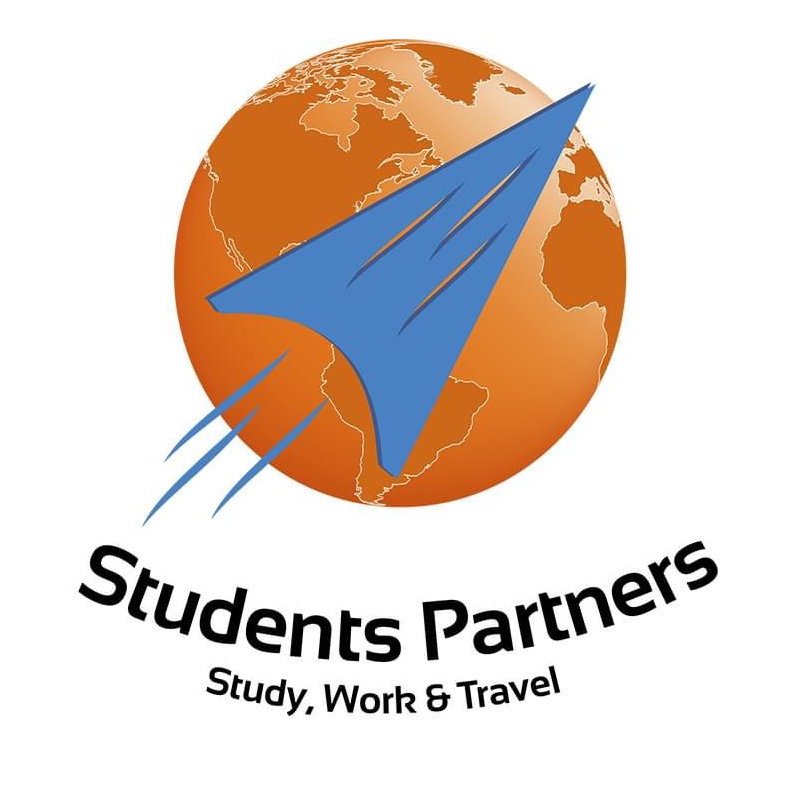 Academico
Inglés básico
Mejorar las habilidades de lectura, escritura, expresión oral y escucha.
Ampliar vocabulario
Mejorar la precisión hablada y escrita
mejorar la fluidez

Ingles academico (Moulton)
Mejorar la comprensión de textos académicos escritos y hablados.
Desarrollar habilidades de lectura y toma de notas.
Organizar y escribir ensayos académicos.
Mejorar las habilidades de aprendizaje independiente.
Desarrollar el pensamiento crítico
Mejorar las habilidades de debate sobre temas académicos.
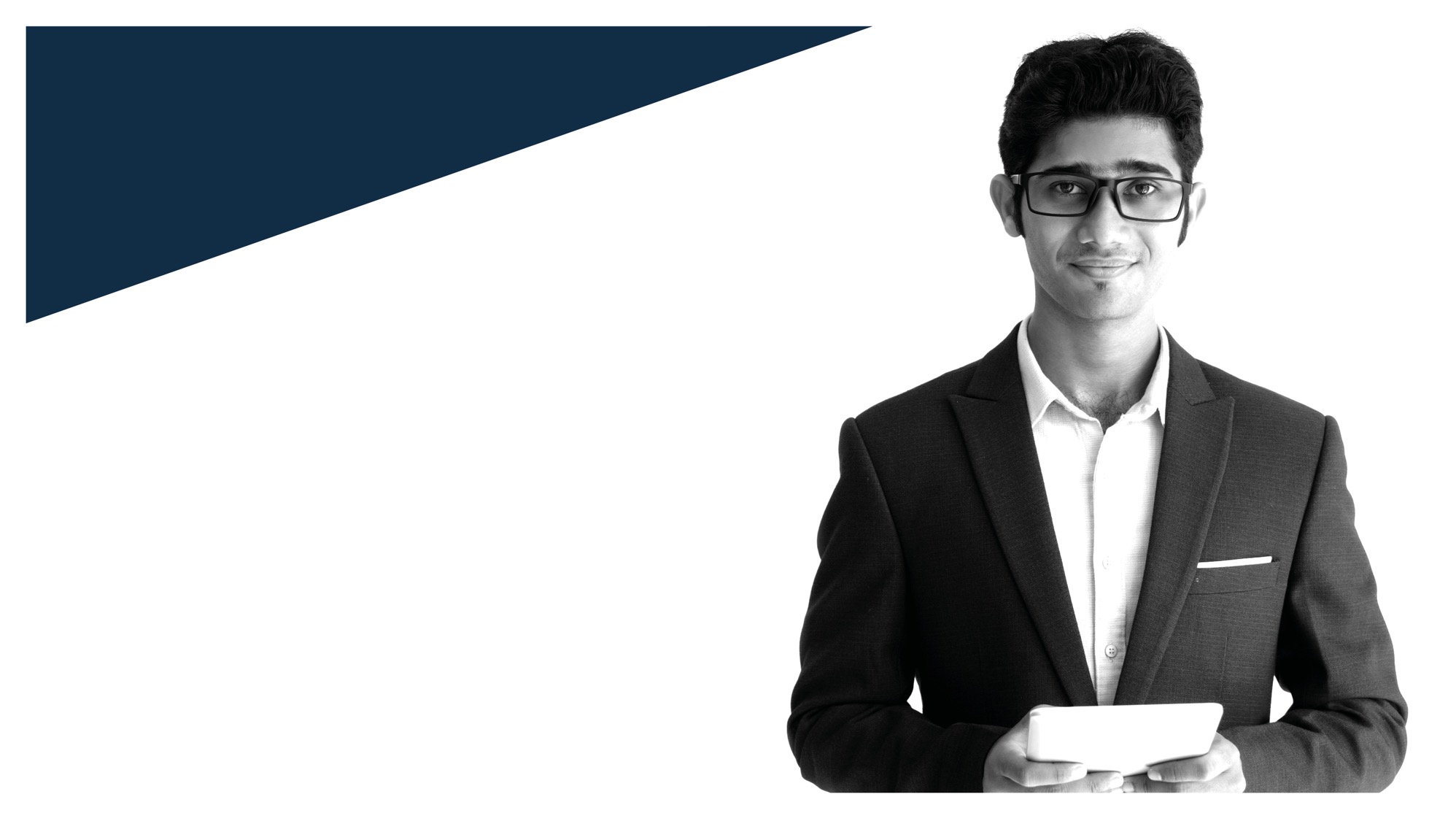 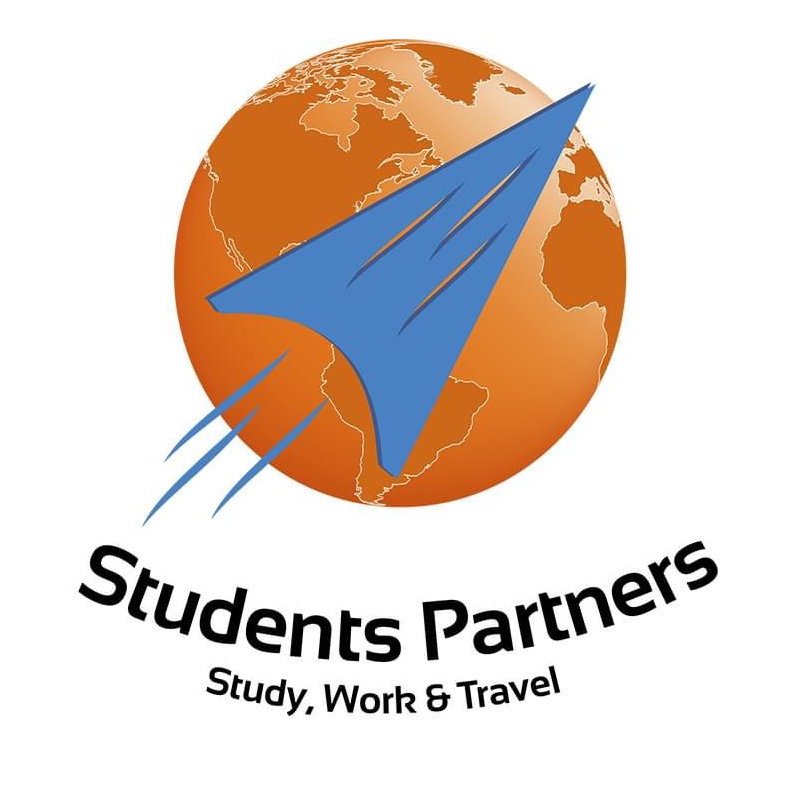 Academico
Inglés de negocios (Moulton)
Ampliar el vocabulario dentro de contextos empresariales como el comercio, las finanzas, los seguros, la banca y el comercio internacional.
Practicar sus habilidades comunicativas.
Refinar estructuras gramaticales
Mejorar la confianza para realizar negocios en inglés.

Aprendizaje e innovación
Proyectos basados en tareas
Tecnología y comunicación digital
Centrarse en el aprendizaje del siglo XXI (colaboración, comunicación, creatividad y pensamiento crítico)
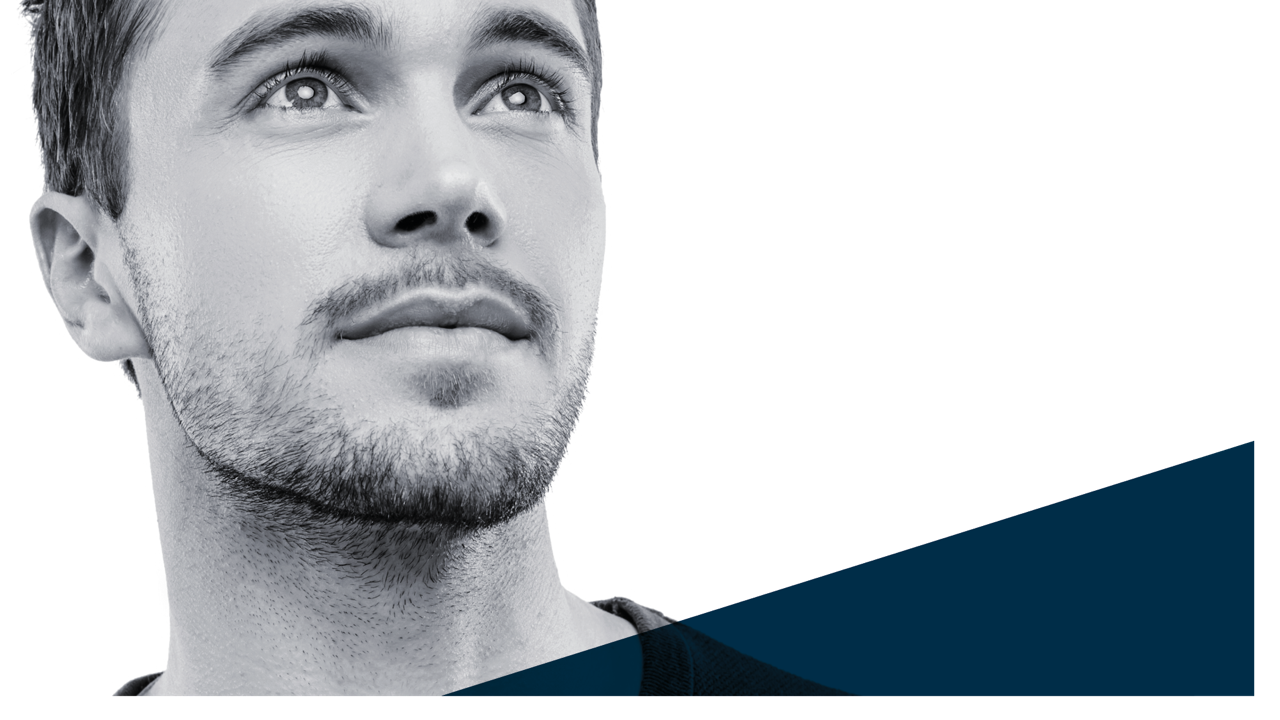 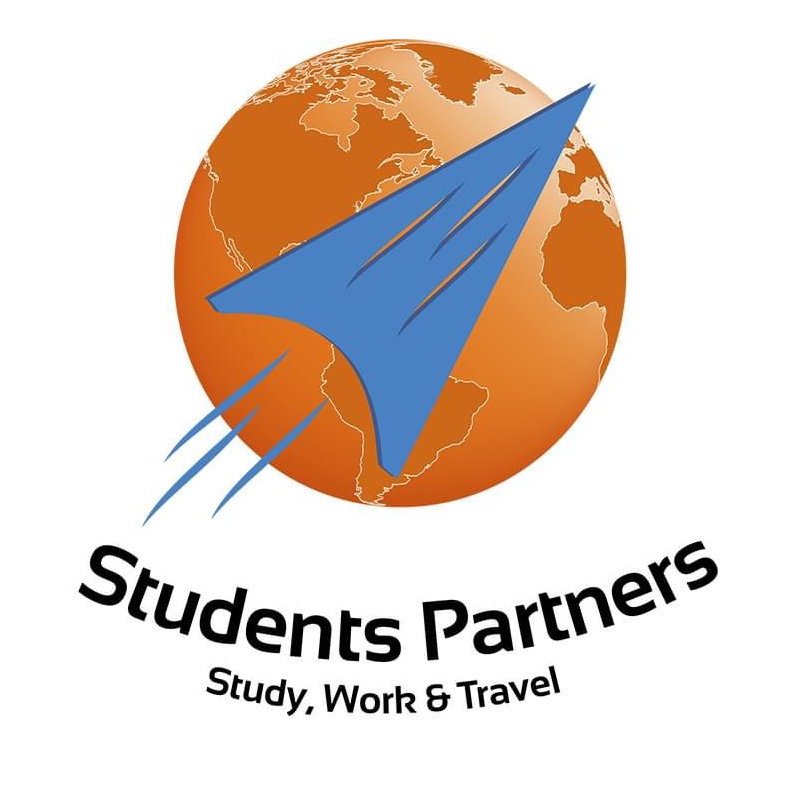 Cursos de examen
Cambridge B1 Preliminary
Cambridge B2 Intermediate
Cambridge C1 Advanced
IELTS
Trinity Stars: Young performers in English
Trinity College Communication Skills
Incluye
Dedicated Exam Prep
Exam
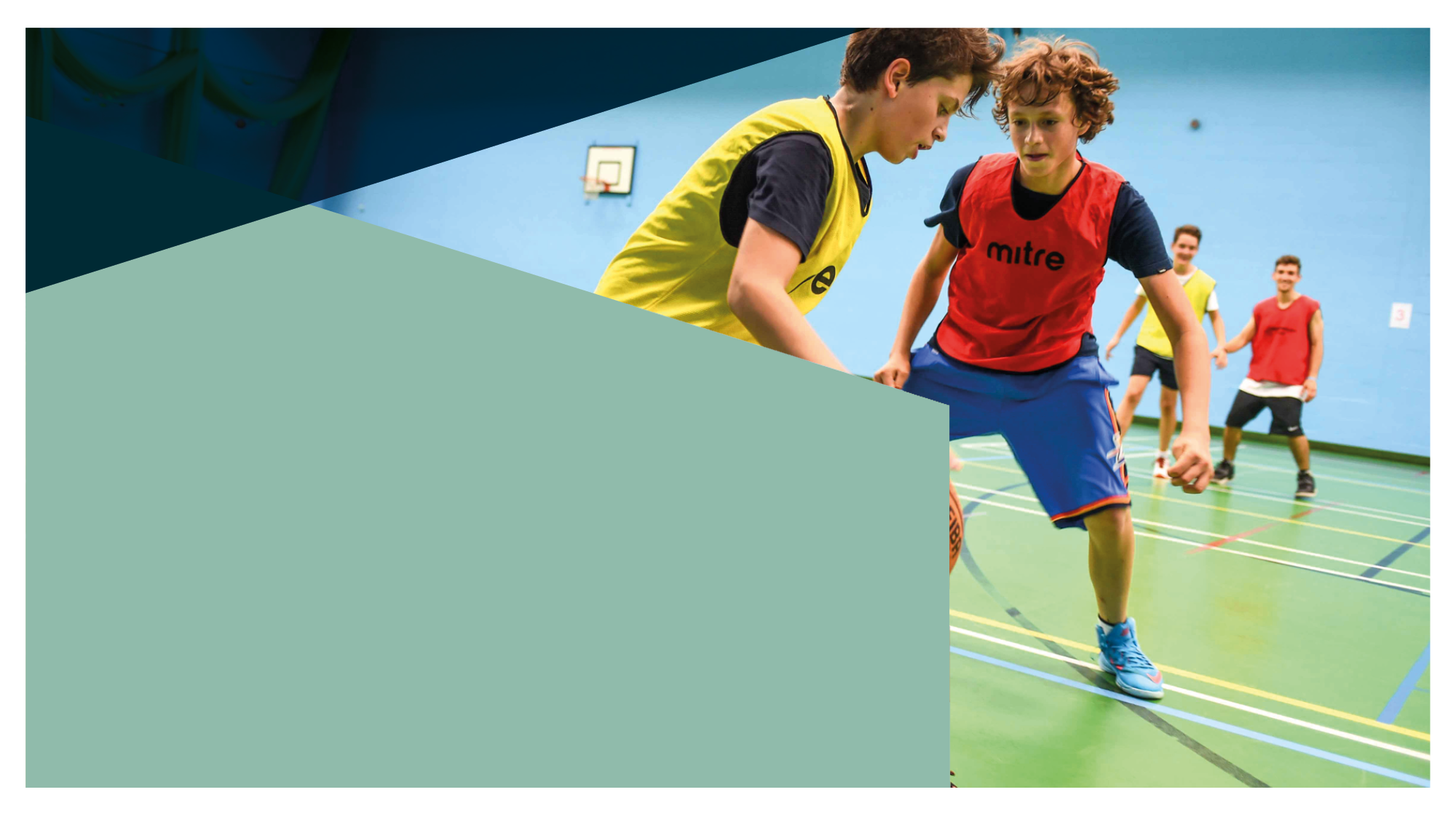 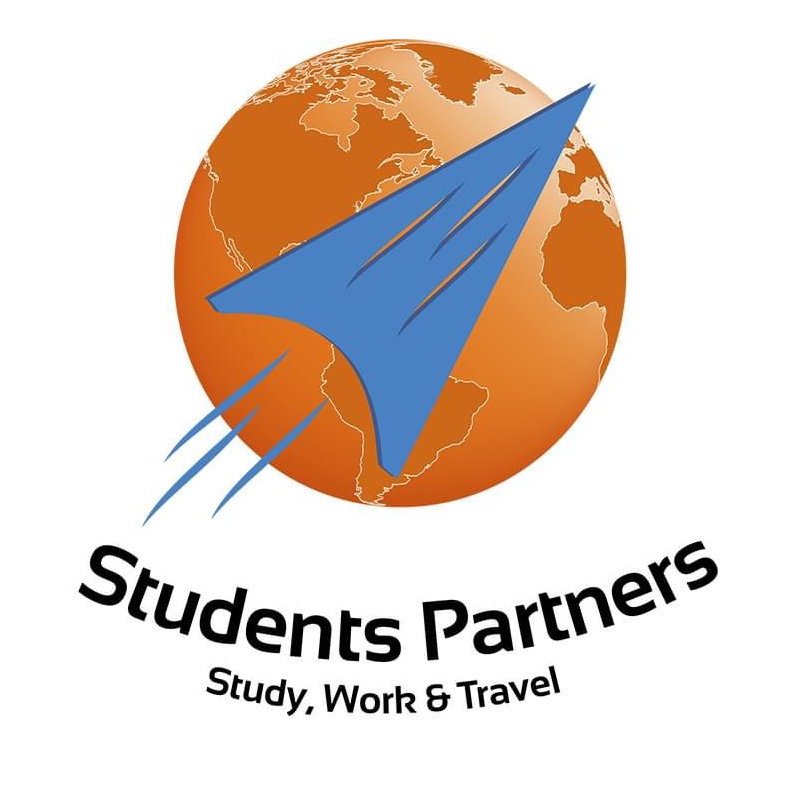 Ocio
ACTIVIDADES DEPORTIVAS
• Concurso de Lego
• Taller de maquillaje
• Creación de mascaras
• Modelismo
• Origamis
• Decoración de camisetas
• Elaboración de decoraciones para fiestas
• Nadar
• Torneo de futbolín
• Estampado de camisetas con teñido anudado
• Construcción de trenes
• Ultimate
•Yoga
DEPORTES
• Atletismo
• Bádminton
• Basketball
• Fútbol
• Kwik Cricket
• Rounders
• Squash
• Tenis de mesa
• Tenis
• Rugby de toque
• Vóleibol
ACTIVIDADES
• Arte
• Desafío de juego de mesa
• Fabricación de pulseras
• Hornear pasteles
• Ajedrez
• Entrenamiento de circuito
• Caminata por el campo
• Coreografía de danza
• Taller de Teatro
• Karaoke
• Volar cometas
• Pintura de paisaje
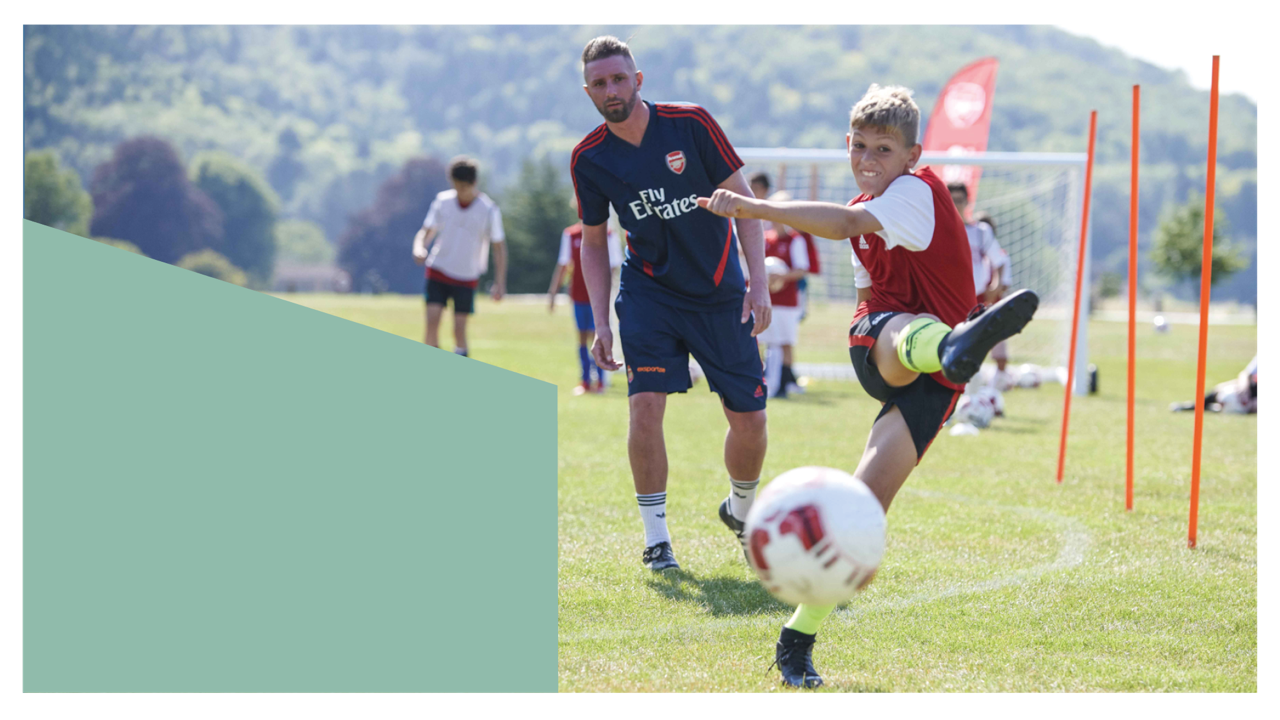 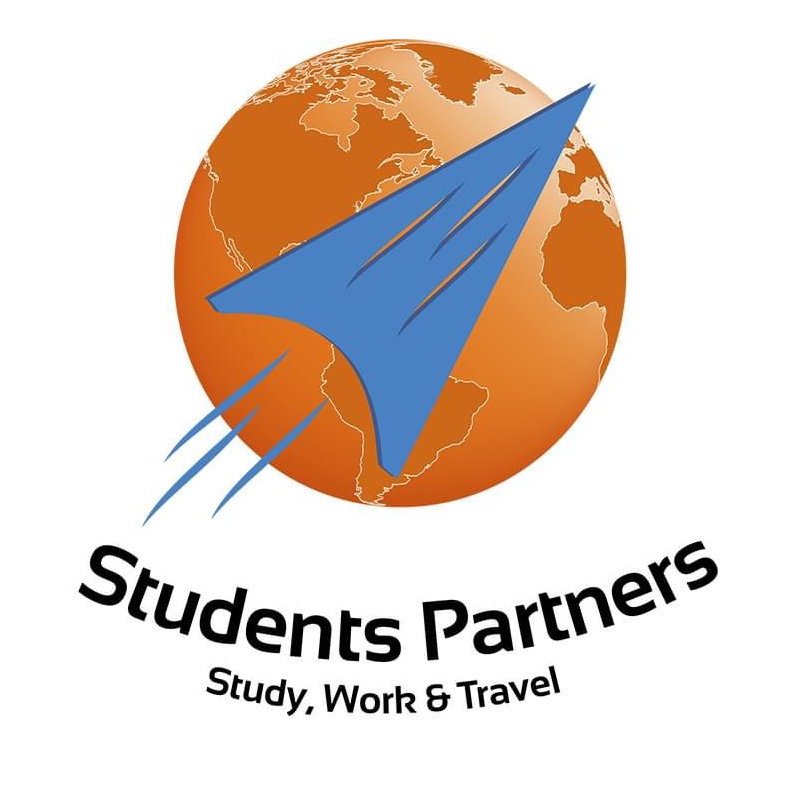 OPCIONES PRO
6 horas semanales de formación profesional.
Simulador de aviación
Baile
Innovación alimentaria
Fútbol americano
Golf
Equitación
Tenis
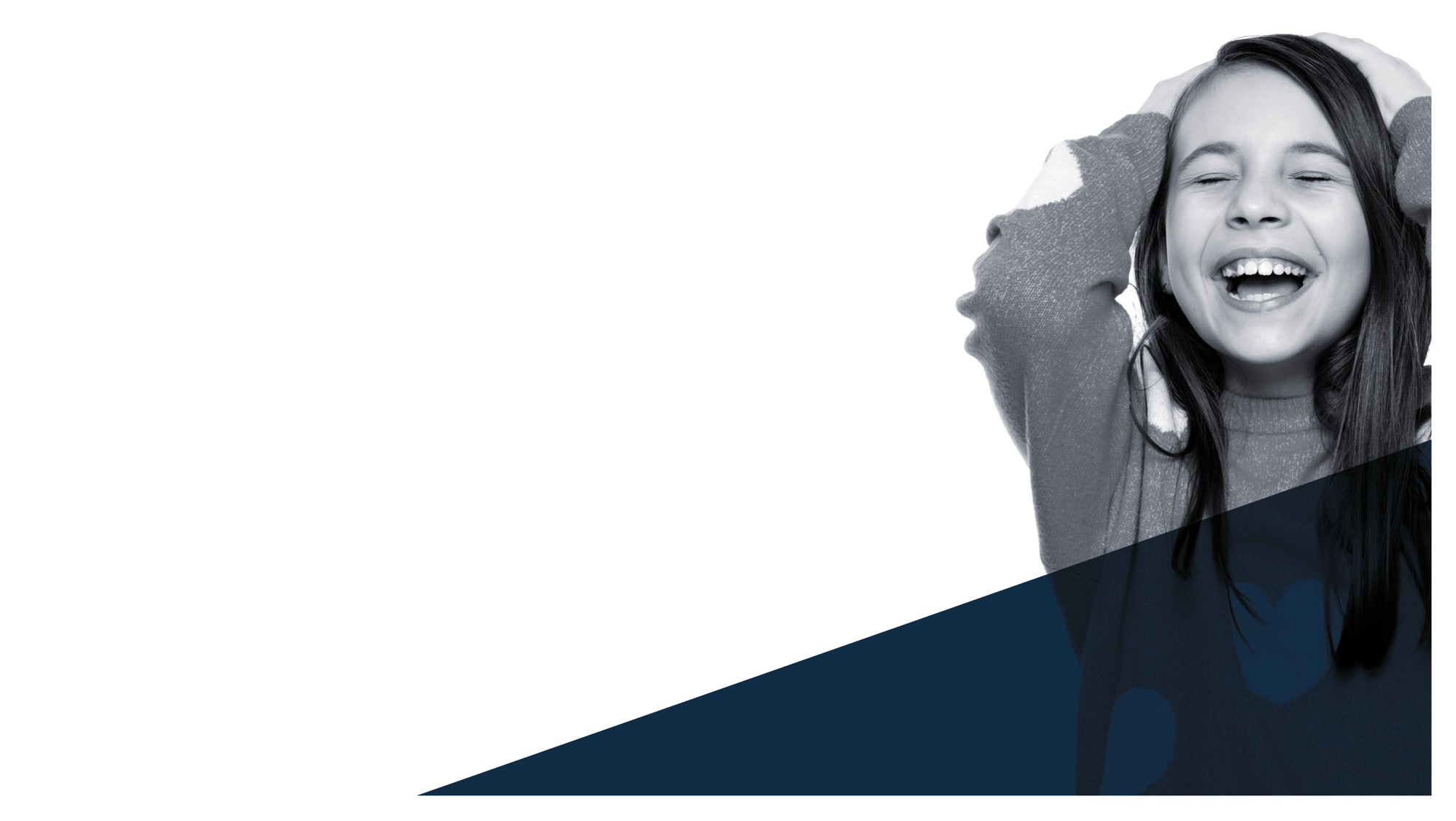 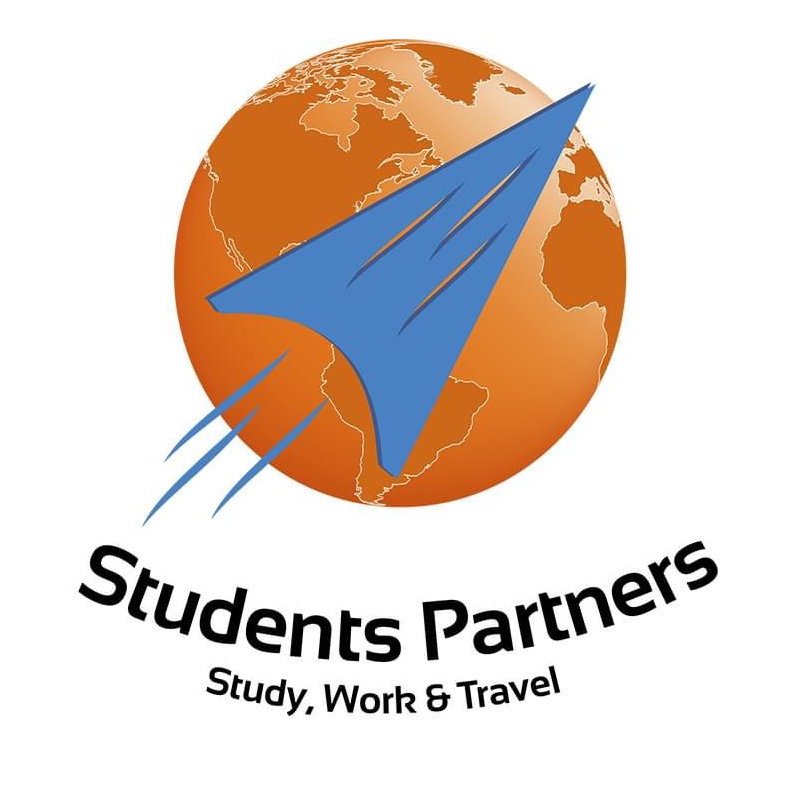 Cultural
EXCURSIONES
DOMINGOS
VISITA LOCAL – Visita a una ciudad local o pueblo costero.

• Explora el pueblo/ciudad
• Visitar las atracciones locales
• Dar un paseo por el paseo marítimo.
• Visita el muelle
• Ir a una cafetería
• Ir de compras
SABADOS
LONDRES – Tour a pie y/o
Visita a una famosa atracción turística.

Tour a pie
• Gran Ben
• El Palacio de Buckingham
• Jardín de Covent
• Casas del Parlamento
• Calle Oxford
• Circo Piccadilly
• Plaza de Trafalgar

Atracciones turísticas
• Ojo de Londres
• Crucero en barco por el río
• Torre de Londres
SABADOS
Viaje de inspiración (solo artistas del futuro)

• Galería de arte Arnolfini
• Visita a pie de Banksy
• Sala de conciertos Beacon
• Stokes Croft (arte callejero)
• Thekla (lugar de música)
• The Old Vic (el teatro en funcionamiento continuo más largo del Reino Unido)
• Teatro de la Fábrica de Tabacos
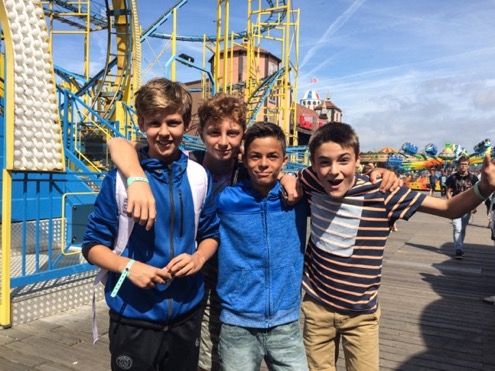 Clayesmore
Los estudiantes de Clayesmore no visitan Londres.
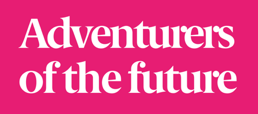 Semana Tipica
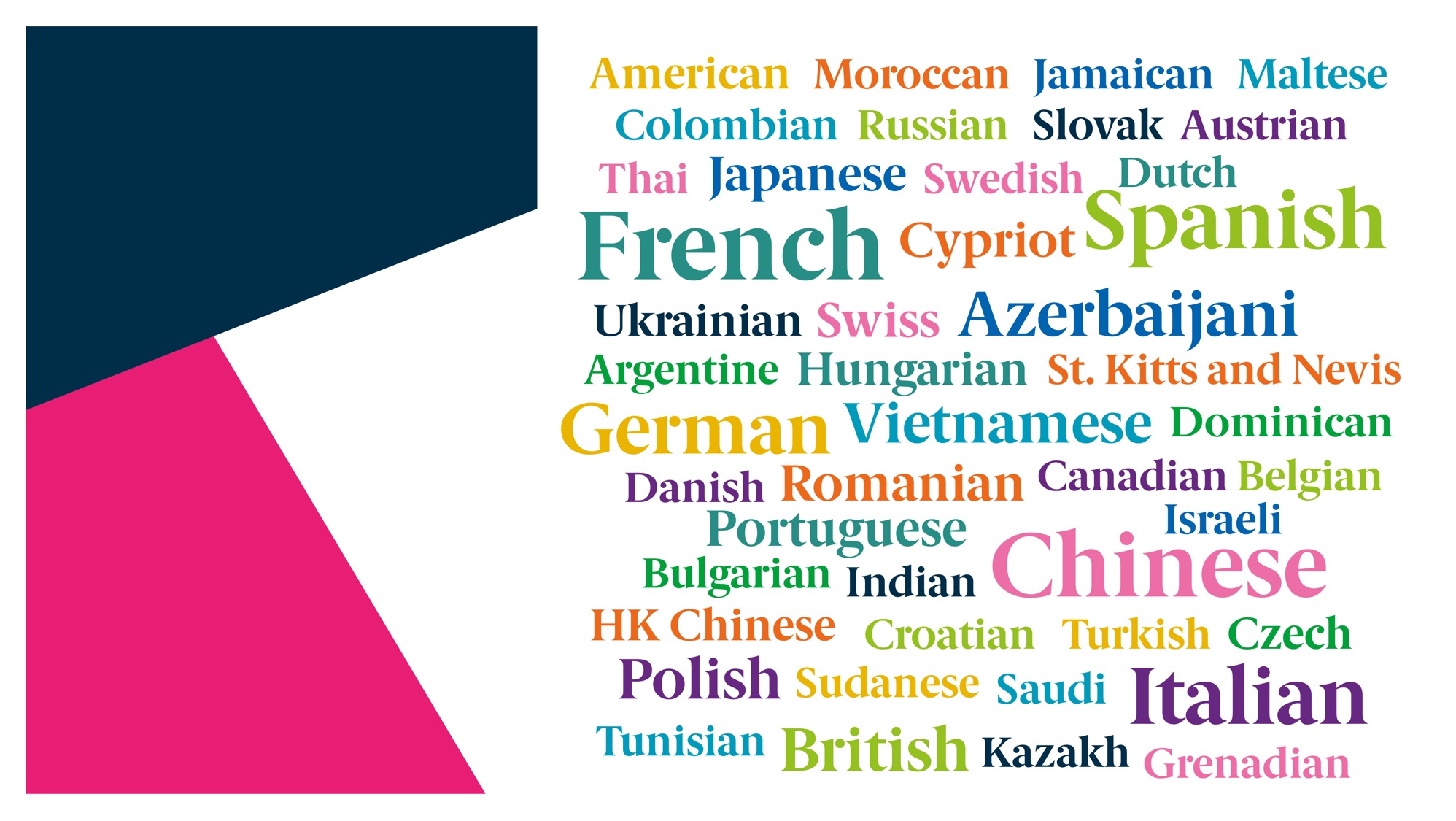 Mezcla de Nacionalidades
45 nacionalidades diferentes representadas
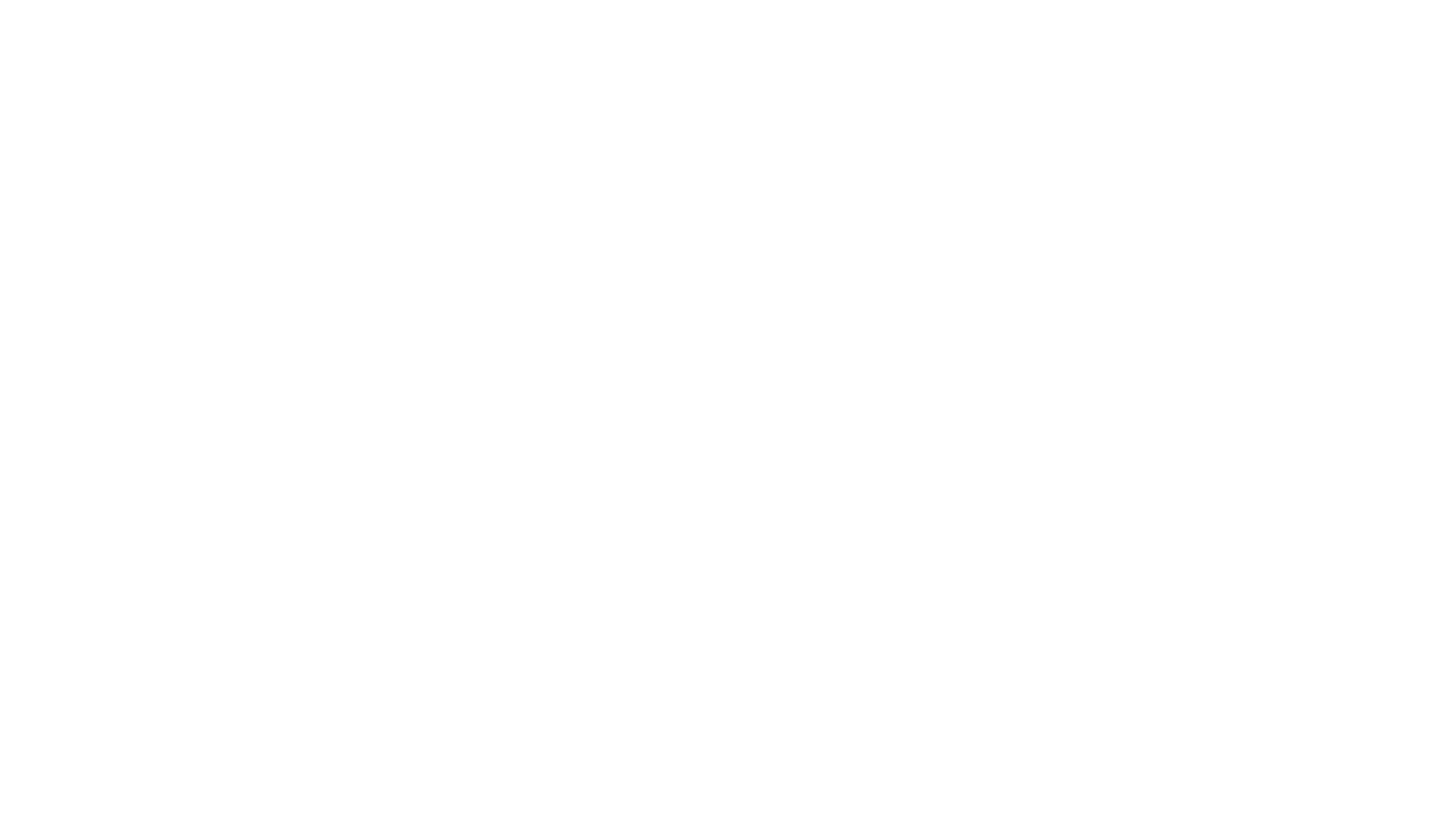 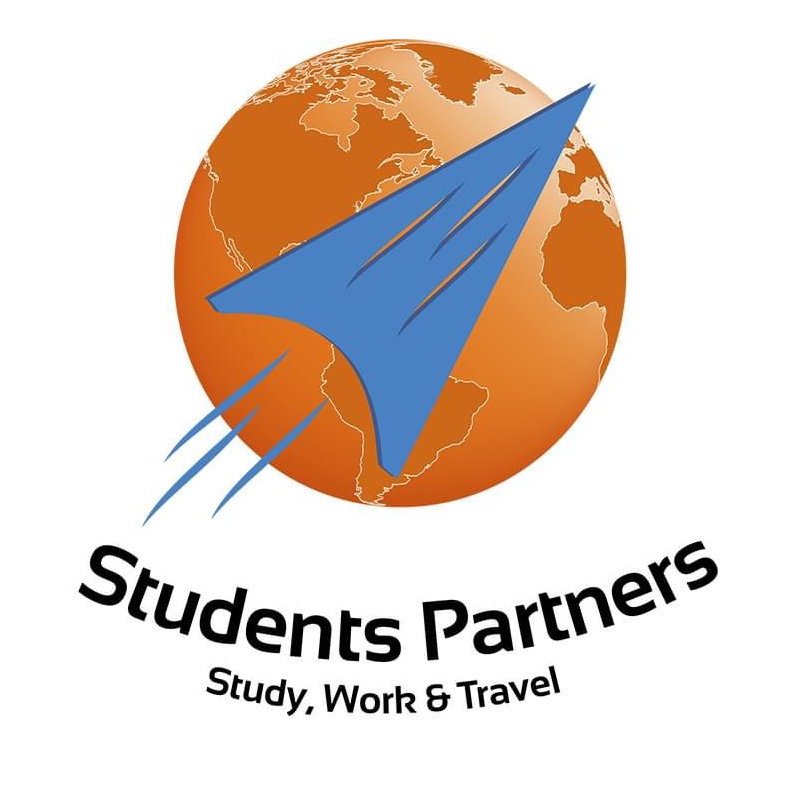 Excelentes instalaciones
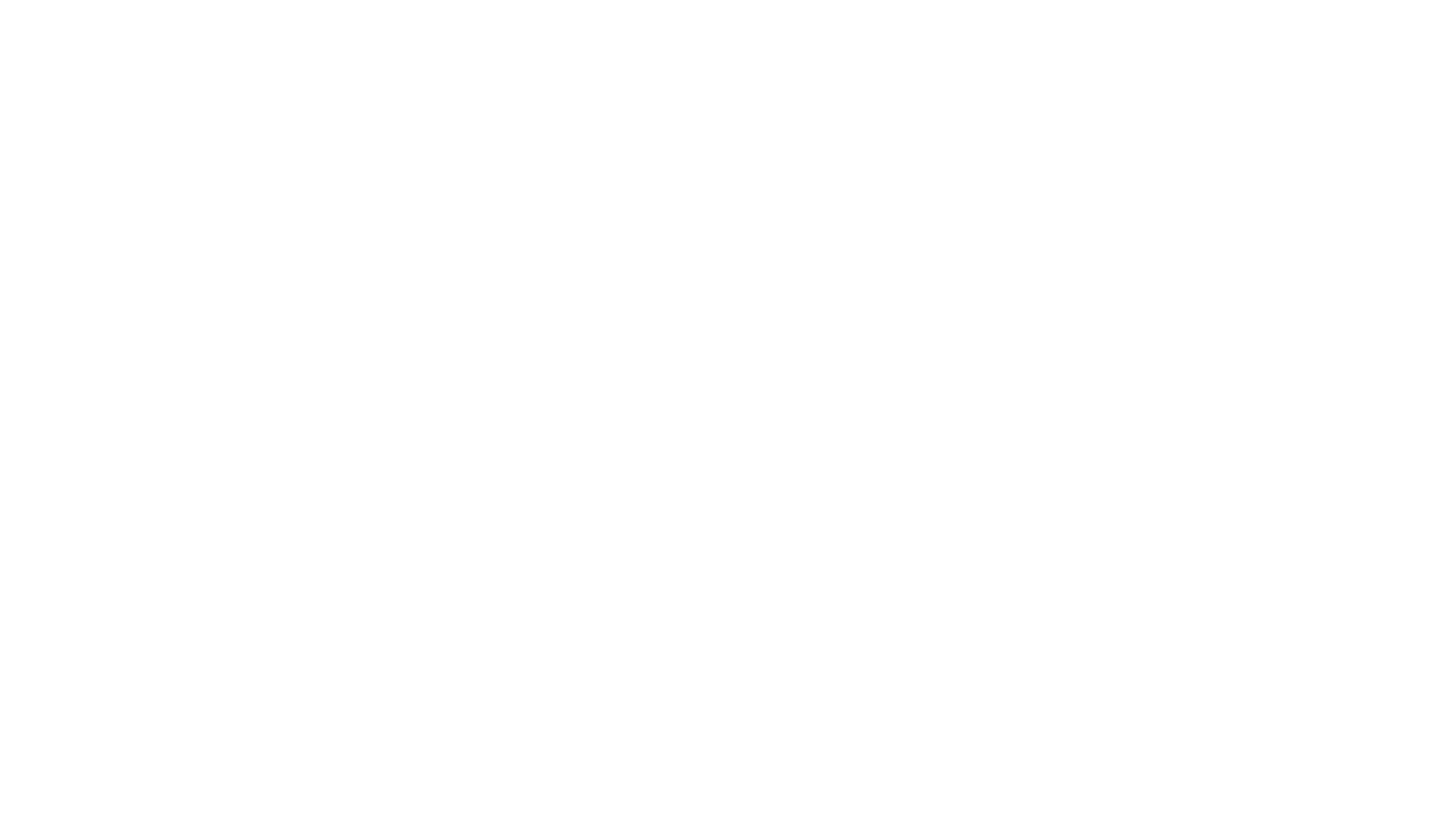 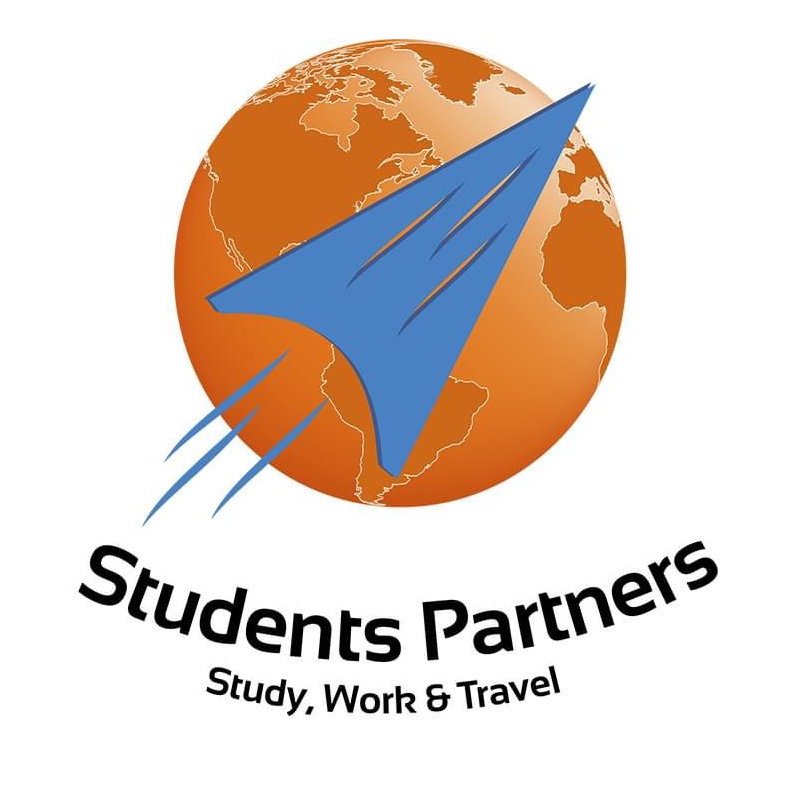 Lecciones de alta calidad
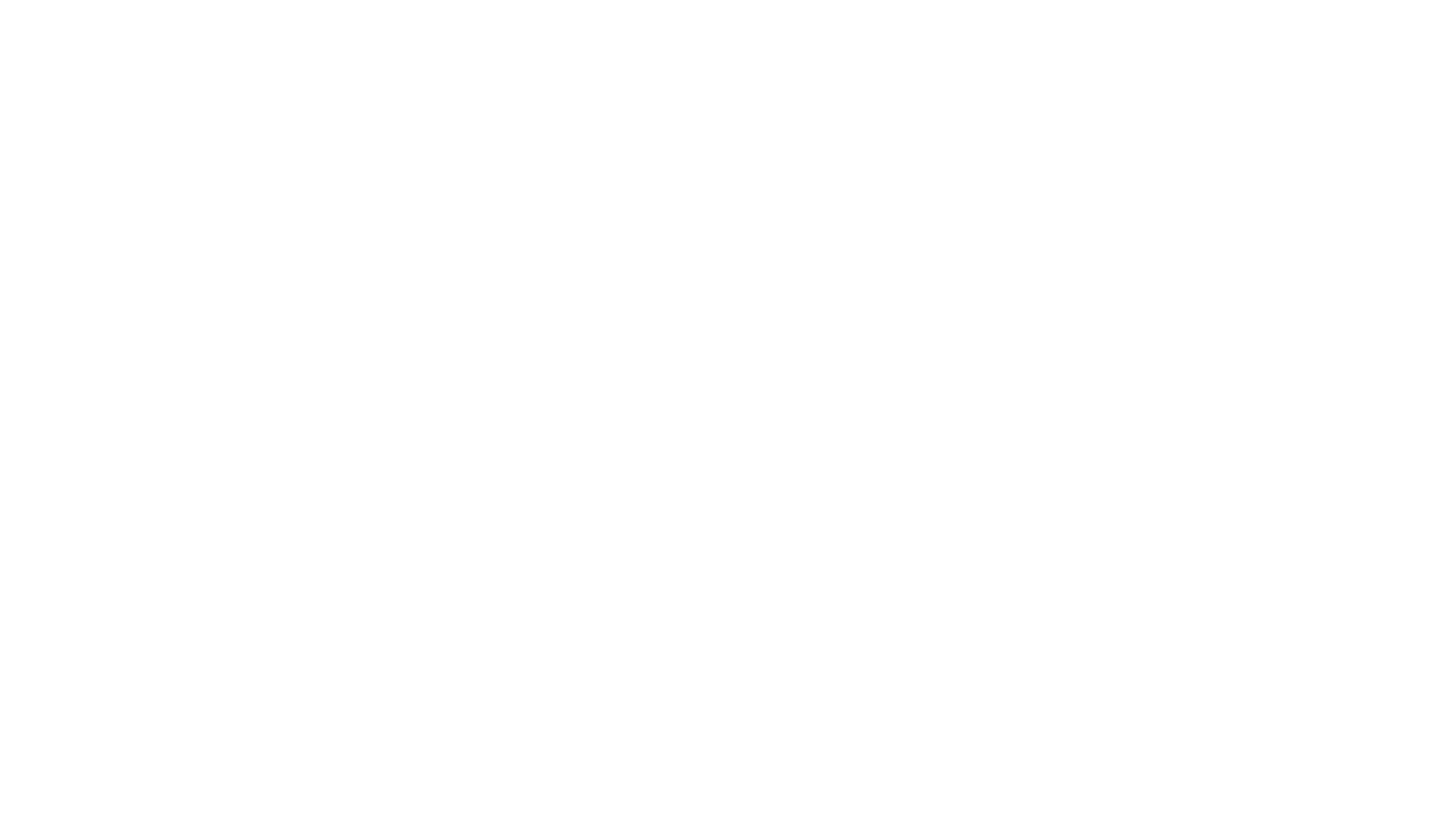 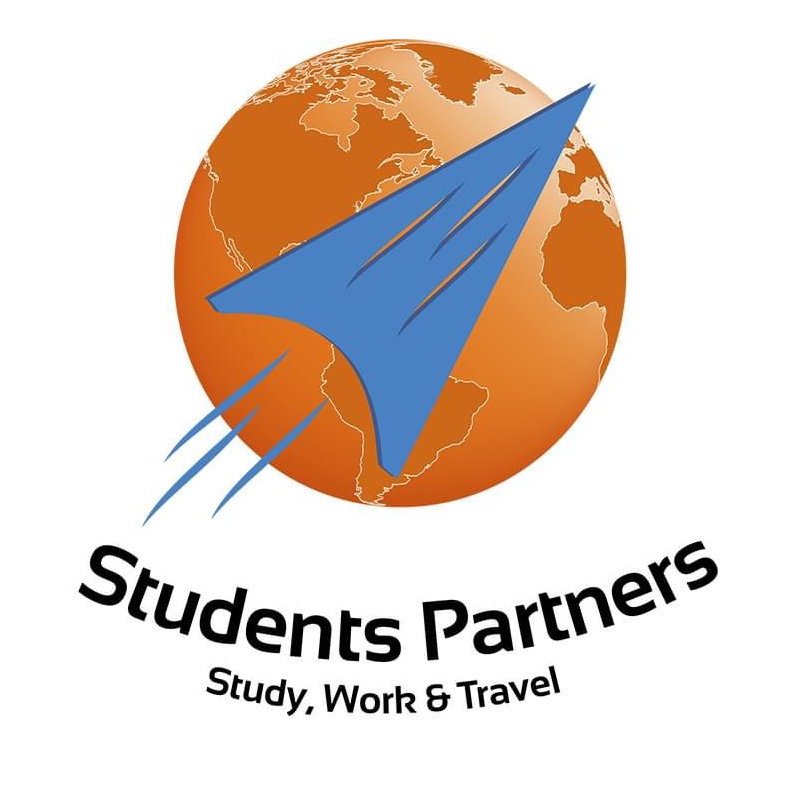 Excelente entrenamiento deportivo
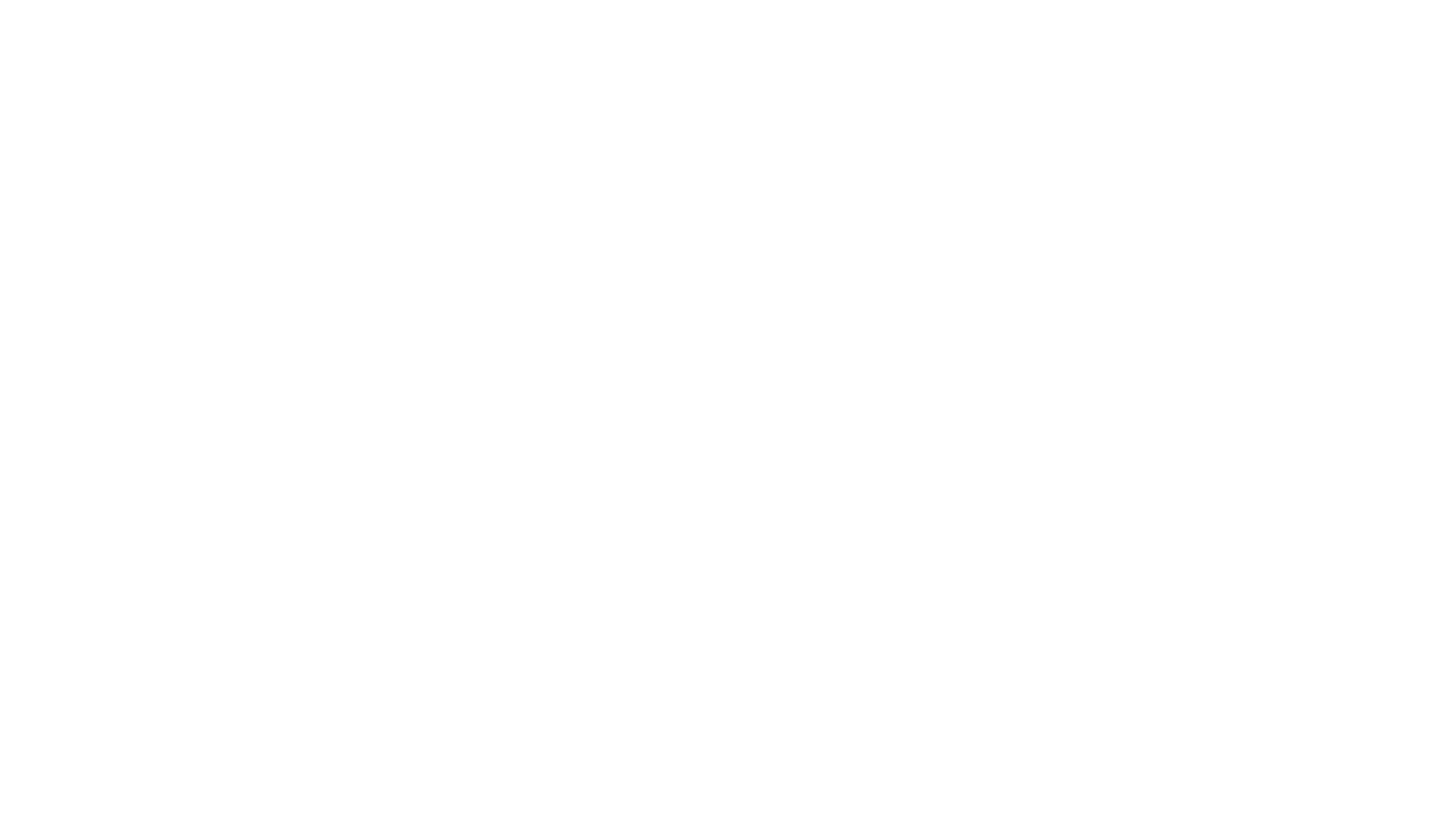 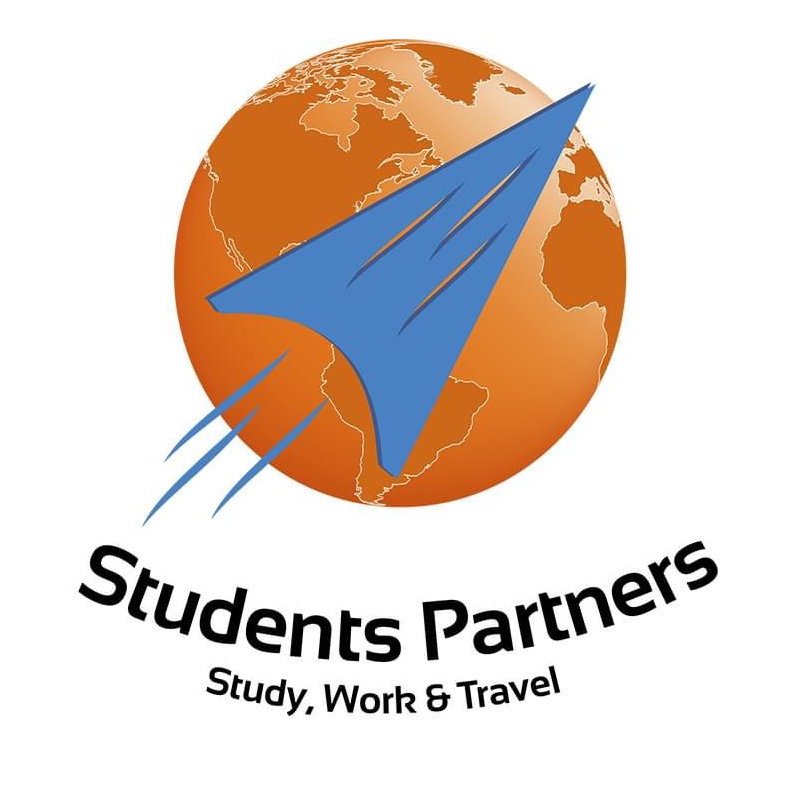 Adecuado
Alojamiento
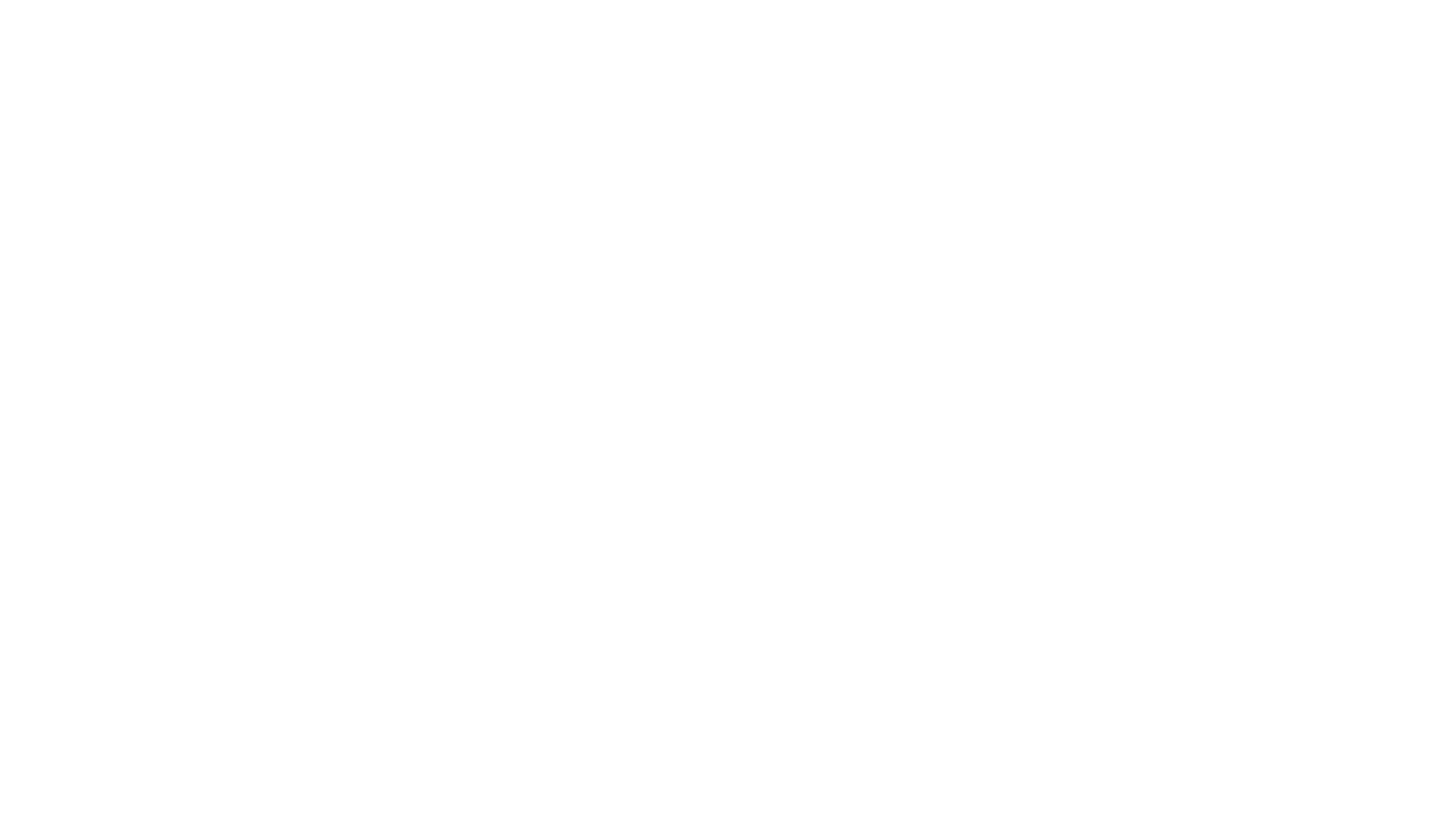 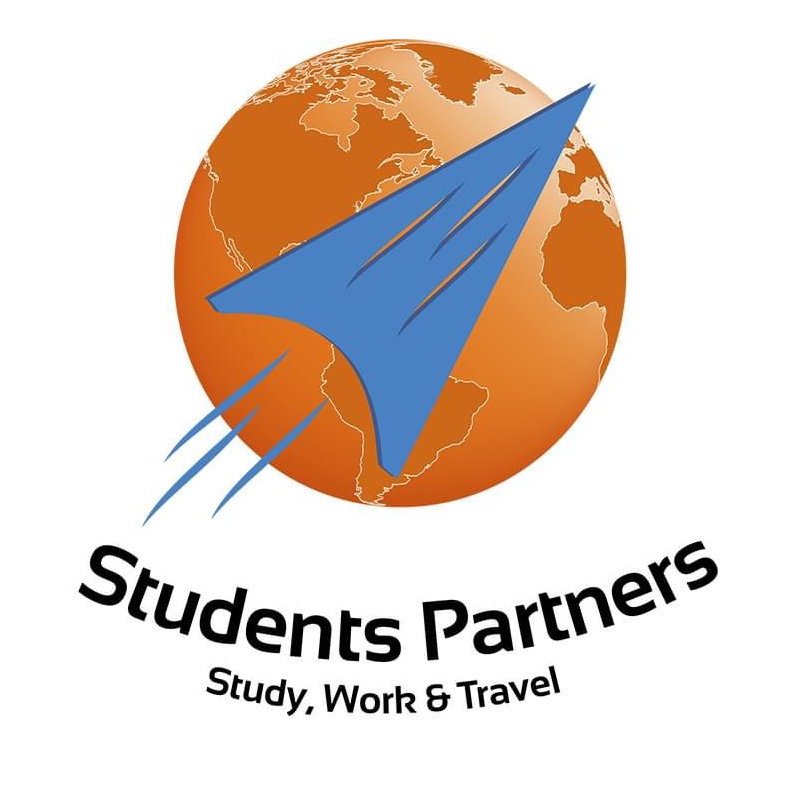 Buena comida
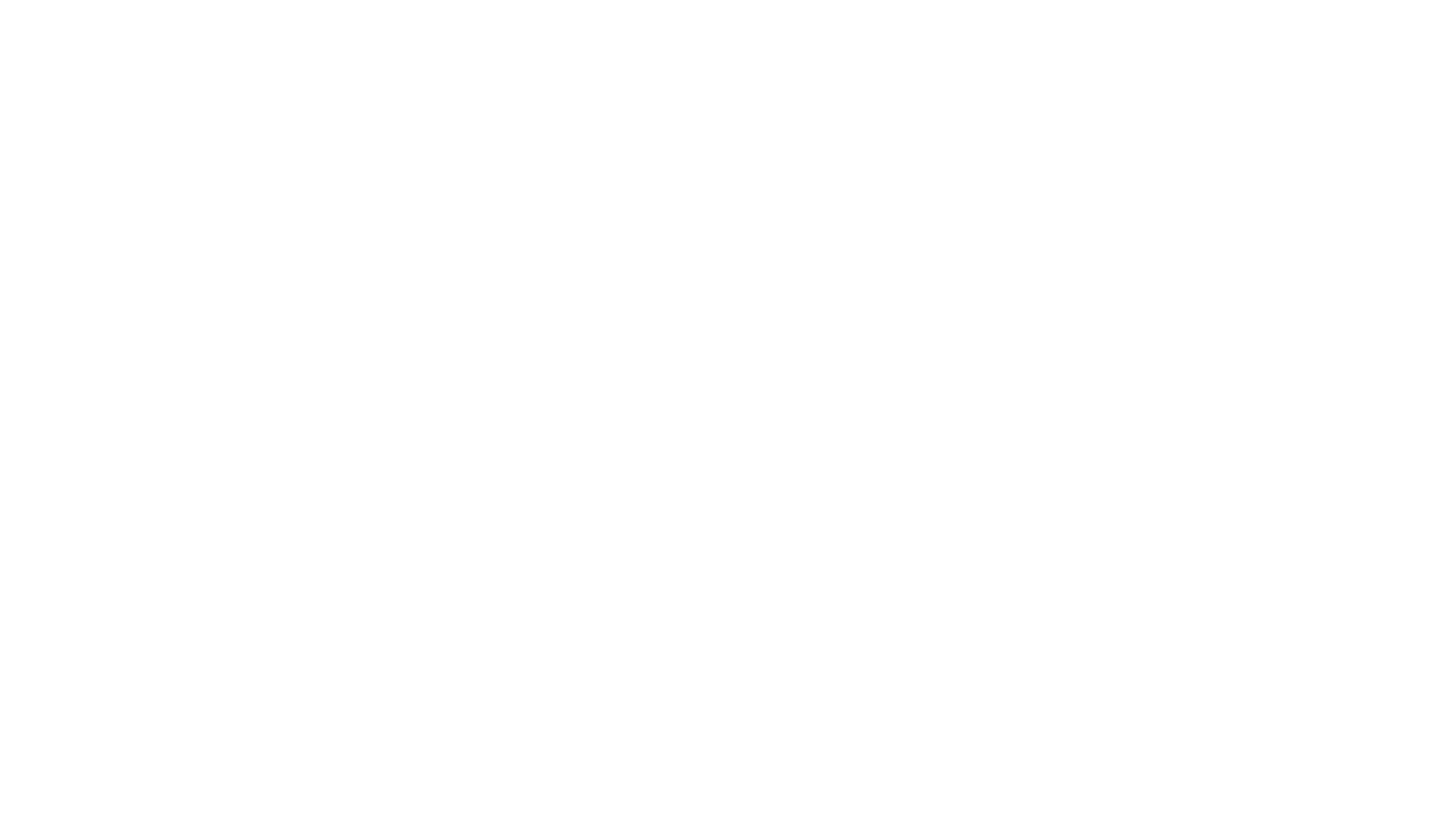 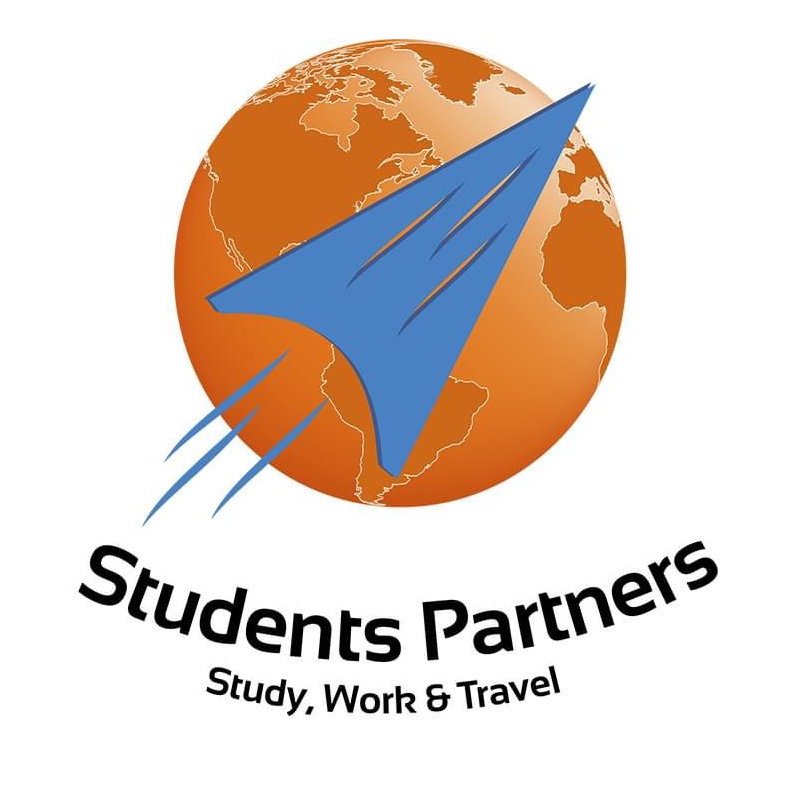 Alta proporción de personal
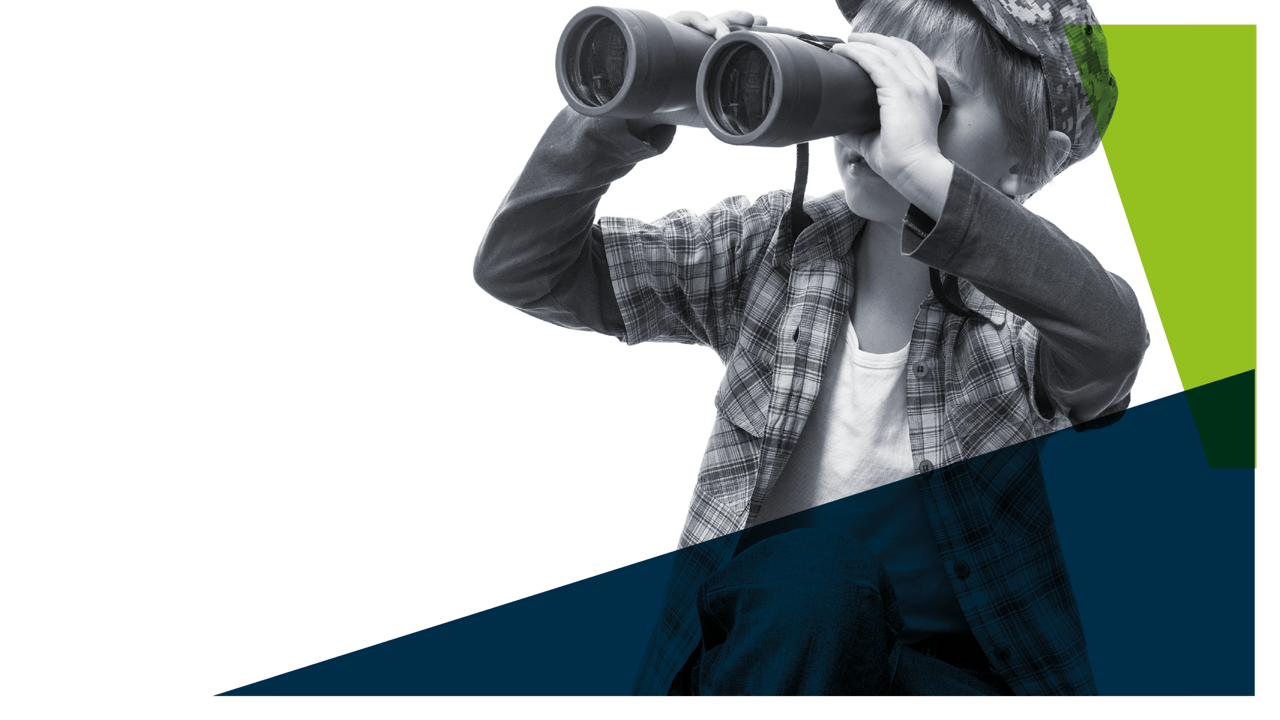 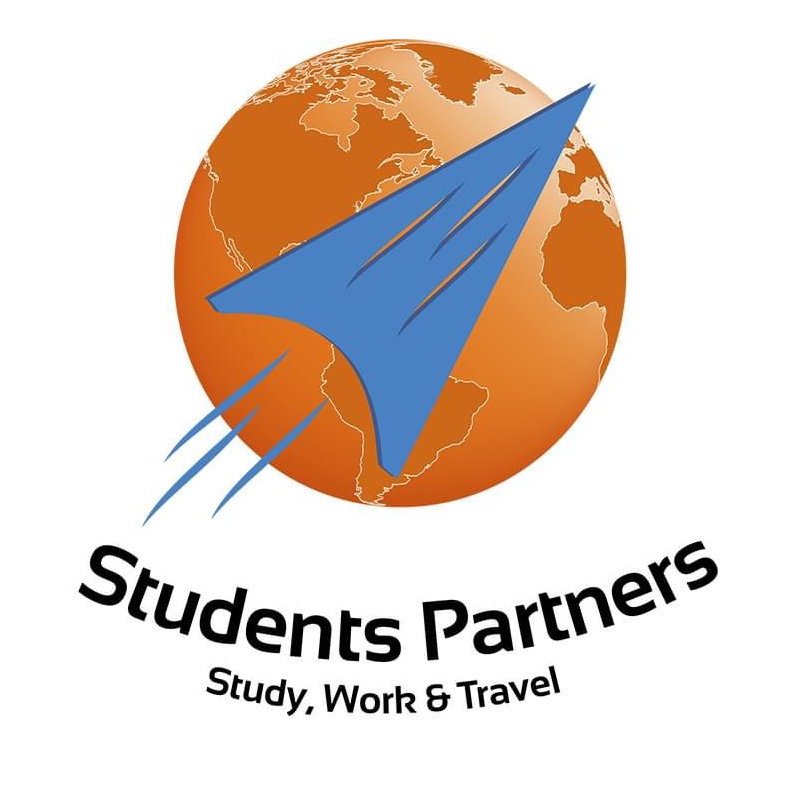 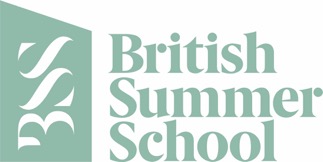 PRECIO DEL PAQUETE TOTALMENTE INCLUIDO
Alojamiento
Excursiones
Lavadero
Lecciones
Comidas
Actividades deportivas
Transferencias (en cualquier momento)
Seguro de viaje
Trust Me
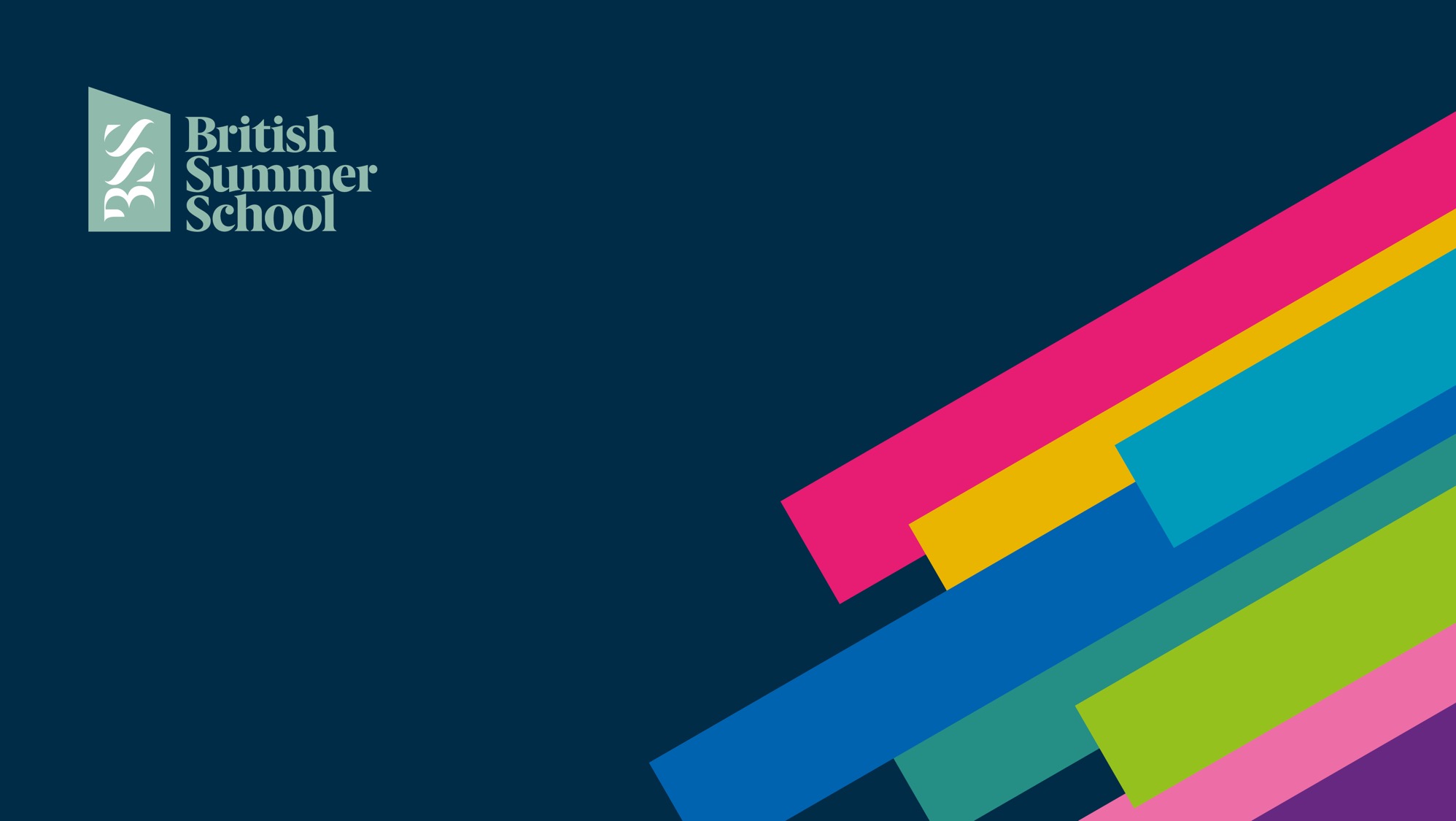 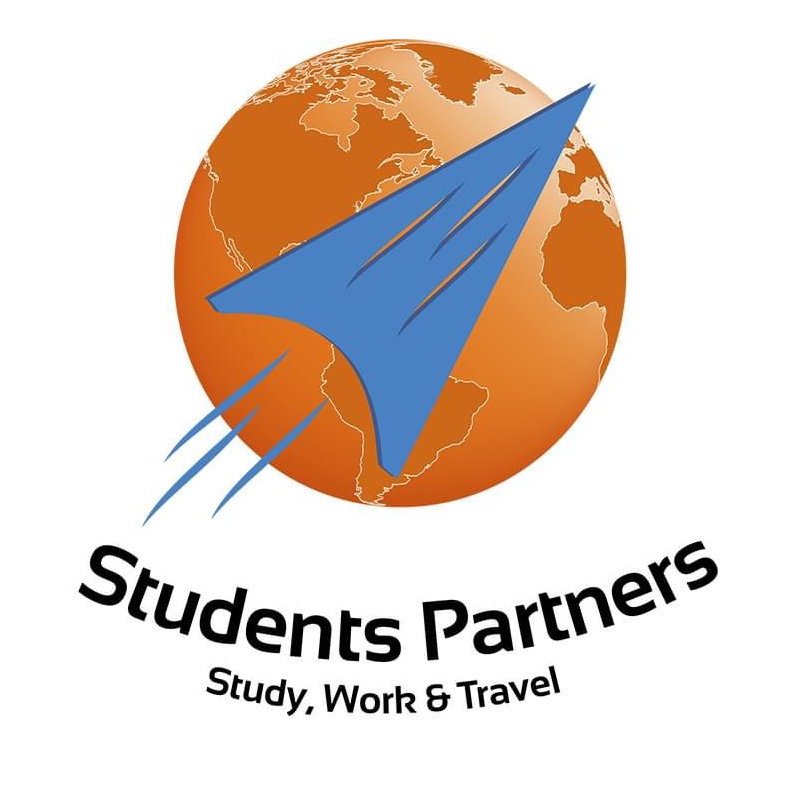 Una experiencia que dura toda la vida.
EXPLORERS | 7 Julio - 10 Agosto2024 | £1,575 por semana
CREATORS | 7 Julio - 10 Agosto 2024 | £1,575 por semana
ADVENTURERS | 30 Junio - 10 Agosto 2024 | £1,575 por semana
ARTISTS | 7 Julio - 27 Julio 2024 | £1,575 por semana
BOARDERS | 7 Julio – 27 Juilo 2024 | £1,575 por semana
CITIZENS | 1 Julio - 10 Agosto 2024 | £1,575 por semana
ACADEMICS | 1 Julio - 10 Agosto 2024 | £1,575 por semana
LEADERS | 30 Junio - 10 Agosto 2024 | £1,675 por semana
ENTREPRENEURS | 30 Junio - 10 Agosto 2024 | £1,675 por semana
GRADUATES | 30 Junio - 10 Agosto 2024 | £1,675 por semana